Irányítástechnika
Dr. Turóczi Antal
turoczi.antal@nik.uni-obuda.hu
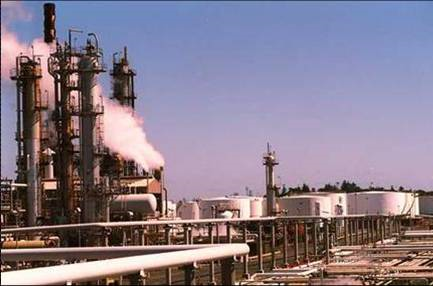 Bevezető
A tárgy célja
Irányítástechnikai
alapfogalmak
alapismeretek
módszerek
	 megismertetése 


Irányítási rendszerek működésének megértéséhez,
Mérnöki szemlélet kialakításához
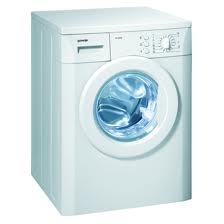 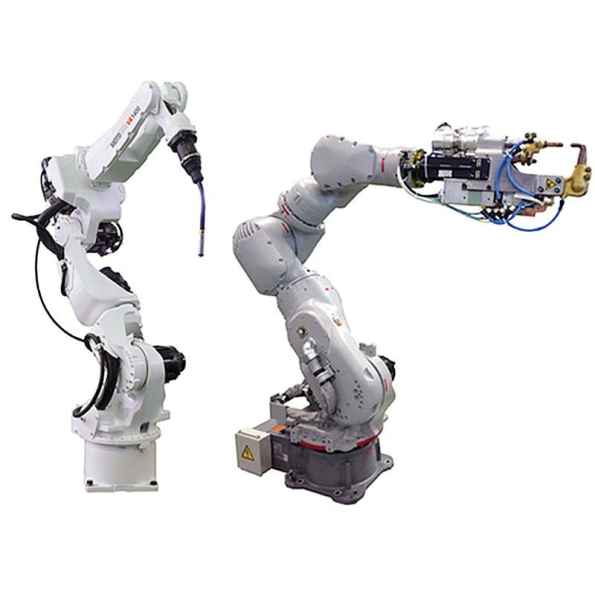 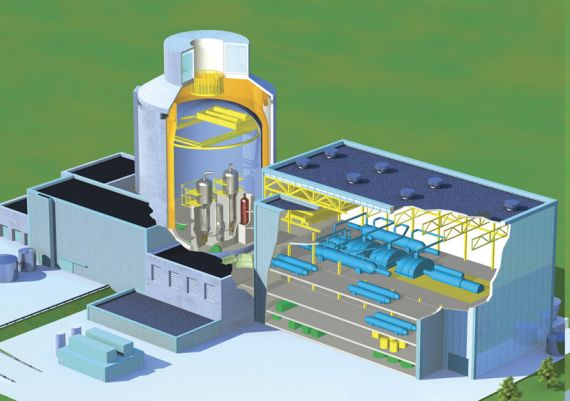 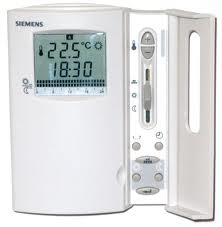 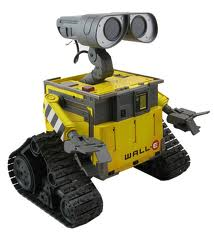 2
Bevezető
Tananyag
Bevezetés, az irányítástechnika alapfogalmai
Matematikai alapok, dinamikus rendszerek
Lineáris rendszerek építőelemei, folytonos idejű folyamatok leírása
Lineáris folytonos idejű rendszerek stabilitása, minőségi jellemzők
Diszkrét idejű folyamatok rendszertechnikai leírása
Diszkrét idejű rendszerek stabilitása, minőségi jellemzők  
Lineáris tagok jelátvivő tulajdonságai
Lineáris szabályozás stabilitása, vizsgálati módszerek
Szabályzási kör zavarelhárítási tulajdonságai
Szabályzási kör szintézise, kompenzációs szabályzók
Mintavételes rendszerek tulajdonságai
Digitális irányító rendszerek tervezése, felépítése, komponensei, sajátosságai
Digitális jelformálás, jelfeldolgozás
3
Bevezető
Követelmények
Heti óraszámok:  2 óra előadás
Számonkérés módja:	félév közben: 2 zh, 
7. hét 	-	1.zh  (on-line zh, tesztkérdések)
13.hét	-	2.zh (on-line zh, tesztkérdések)
14. hét - 	pót zh-k (on-line zh, tesztkérdések)
A vizsgára bocsátás feltétele, hogy mindkét ZH legalább 50%-os eredményű legyen
Írásbeli 
Az első részben alapkérdésekre  kell válaszolni (on-line vizsga, tesztkérdések)
Az első részben a kapható  maximális pontszám legalább 51 százalékát el kell érni ahhoz, hogy a vizsga eredménye elégséges vagy jobb legyen
A vizsga második részében példákat kell megoldani
A végső pontszám az első és a második részre kapott pontok összege lesz
4
Bevezető
Ajánlott irodalom
Morócz I.: Irányítástechnika I., KKMF-1164, Budapest
Lantos Béla: Irányítási rendszerek elmélete és tervezése I. Egyváltozós szabályozások. Akadémiai Kiadó, 2. kiadás, 2005, ISBN 963 05 8249 X
További segédletek
http://nik.uni-obuda.hu/vill/Irtech/
5
Bevezető
Az irányítás olyan művelet, mely valamely folyamatot elindít, fenntart, megváltoztat vagy megállít
Az irányítási művelet során általában kisebb energiájú hatásokkal befolyásolunk nagyobb energiájú folyamatokat. (példa: atomerőmű szabályzórudak, gőz-szelep,stb…)

„Az irányítástechnika a műszaki tudományok azon ága, amely a különféle (műszaki, biológiai, közgazdasági stb.) területeken az irányítási műveletek általános törvényszerűségeivel, vizsgálati módszereivel és az irányítások tervezésével és realizálásával foglalkozik” [Lantos Béla]	
		
Az irányítástechnika célja, hogy adott rendszerek viselkedését általunk kívánt tulajdonságúvá, megadott szempontoknak, céloknak megfelelővé tegye.

A technikai fejlődés elengedhetetlen alappillére
Modern világunk elképzelhetetlen lenne az irányítástechnika vívmányai nélkül
Automatizált gyártósorok, ipari robotok, erőművek, repülőgépek, autóipar, vegyipar, űrkutatás…
6
Bevezető
Példák irányítási rendszerekre:
Az emberi testben lejátszódó biokémiai folyamatok
Vércukorszint állandó értéken tartása
Éhségérzet, evés, táplálék lebontása, raktározás,  zsírégetés … stb.
7
Bevezető
Példák irányítási rendszerekre:
Az emberi testben lejátszódó biokémiai folyamatok
Vércukorszint állandó értéken tartása
Éhségérzet, evés, táplálék lebontása, raktározás,  zsírégetés … stb.
Ember által irányított folyamatok
Poharat a szánkhoz emeljük
Agyunk, mint döntéshozó (szabályozó) szerv, az érzékszerveink (látás, hallás, tapintás stb..) által közvetített információk alapján, az idegpályákon keresztül utasítást küld izmainkhoz, mint beavatkozó szervhez. A beérkező elektromos ingerek izmainkban mechanikai jellé alakulnak át, ezzel megvalósítva az irányítás célját.
Felkapcsoljuk a szobában a világítást
Hogy világos legyen
A jegybank kamatot csökkent vagy emel
Az inflációs célkitűzések tartása végett
Népességszabályozás Kínában
Az 1-nél több gyereket vállaló szülők nem kapnak állami támogatást

Önműködő folyamatok (emberi beavatkozás nélkül)
WC  tartály
Hogy legyen mivel leöblíteni
Termosztátos olajradiátor
Hogy meleg legyen a szobában
Időkapcsolós keringető-szivattyú
Hogy tiszta legyen a medence vize
Utasszállító repülő robotpilótája
Hogy komfortos legyen a repülés
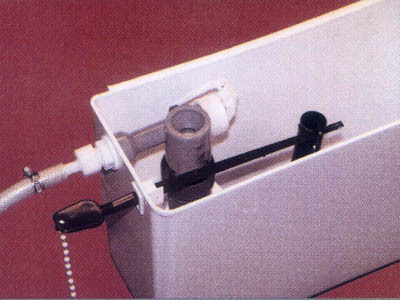 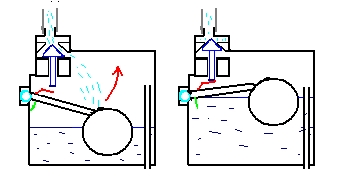 8
Bevezető
Példák irányítási rendszerekre:
Hűtőszekrény
A hűtőszekrény hőmérséklet érzékelője „méri” a hőmérsékletét
Pl. 6,5°C-nál bekapcsol,  6°C-nál kikapcsol 
A belső hőmérséklet nem állandó, 6-6,5°C között ingadozik
Állandóan nyitva hagyott ajtónál nem képes ellátni a feladatát
Állásos szabályozás
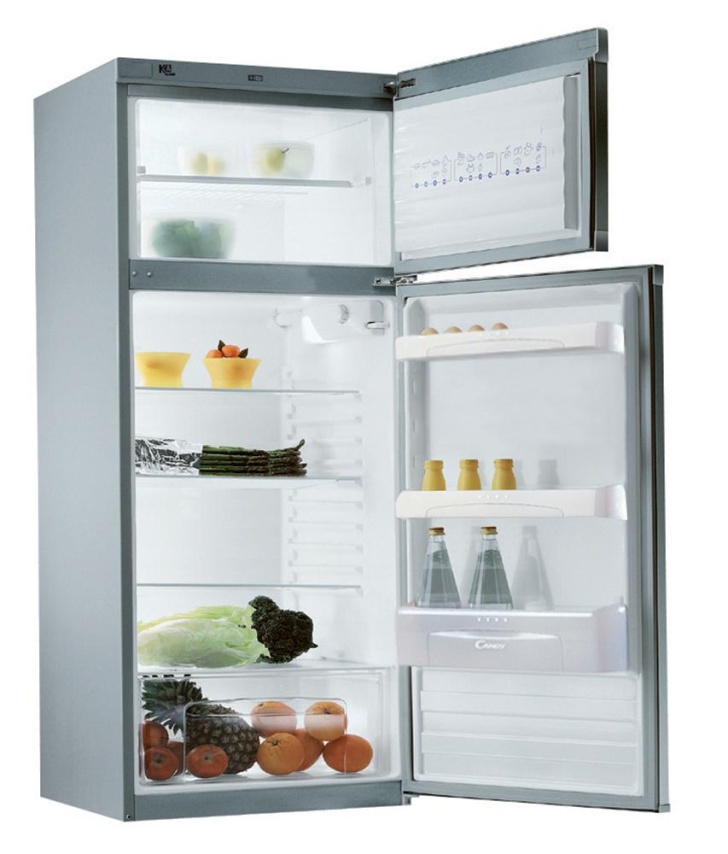 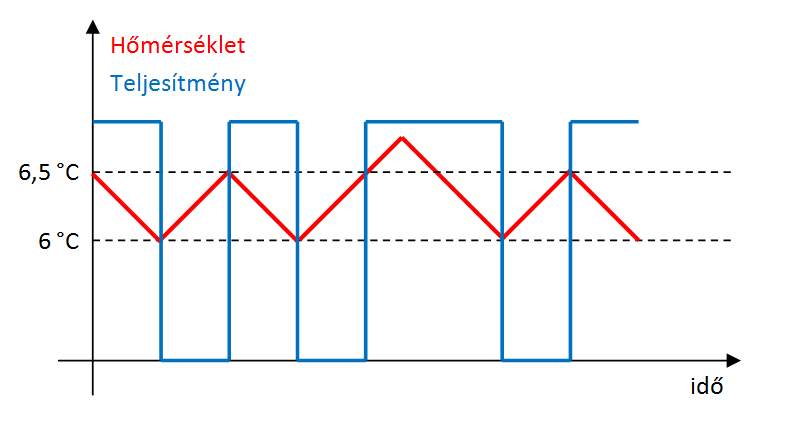 9
Bevezető
Példák irányítási rendszerekre
Blokkolásgátló (ABS)
A kerék túlzott mértékű lassulása esetén az ABS utasítja a szabályzó szelepeket, hogy a blokkolást megelőzendő mérsékeljék a féknyomást. Ettől a kerék gyorsulni kezd.
Ha a kerék túlságosan felgyorsul, az ABS növeli a féknyomást
Ezt a kört egyes ABS-ek másodpercenként akár 15-20-szor is képesek megtenni.
Ennek eredménye
A fékek a maximális lassulás közelében tartják a járművet
A jármű kormányozható marad
10
Bevezető
Példák irányítási rendszerekre
Blokkolásgátló (ABS)
A kerék túlzott mértékű lassulása esetén az ABS utasítja a szabályzó szelepeket, hogy a blokkolást megelőzendő mérsékeljék a féknyomást. Ettől a kerék gyorsulni kezd.
Ha a kerék túlságosan felgyorsul, az ABS növeli a féknyomást
Ezt a kört egyes ABS-ek másodpercenként akár 15-20-szor is képesek megtenni.
Ennek eredménye
A fékek a maximális lassulás közelében tartják a járművet
A jármű kormányozható marad
11
Alapfogalmak
Az irányítás
Olyan művelet, mely valamely folyamatot elindít, fenntart, megváltoztat vagy megállít
Az ember részvétele szerint
Kézi: Az irányítás részműveletei közül egy vagy több emberi közreműködéssel történik.
Önműködő: Az irányítás emberi beavatkozás nélkül történik.
Részműveletei:
Célkitűzés: Az irányított jellemző állandó értékének vagy időbeni változásának előírása.
Érzékelés: információ szerzése az irányítás tárgyát képező irányítandó berendezésről, folyamatról
Ítéletalkotás: döntés az információ feldolgozása alapján a beavatkozás szükségességéről.
Rendelkezés: utasítás a beavatkozásra
Jelformálás: A beavatkozás mértékének és időbeli lefolyásának beállítása.
Beavatkozás: az irányítás tárgyát képező berendezés, folyamat befolyásolása.
A hatáslánc tagjain áthaladó hatásokat „jel”-nek nevezzük. Legfontosabb jellemzője az információ tartalom. Jelhordozó lehet bármely fizikai, kémiai stb. állapothatározó (mennyiség)
Célkitűzés
Irányító rendszer, berendezés
Ítéletalkotás, rendelkezés,jelformálás
Érzékelők
Beavatkozók
Információgyűjtés
Beavatkozás
Irányított rendszer, folyamat, berendezés, szakasz
12
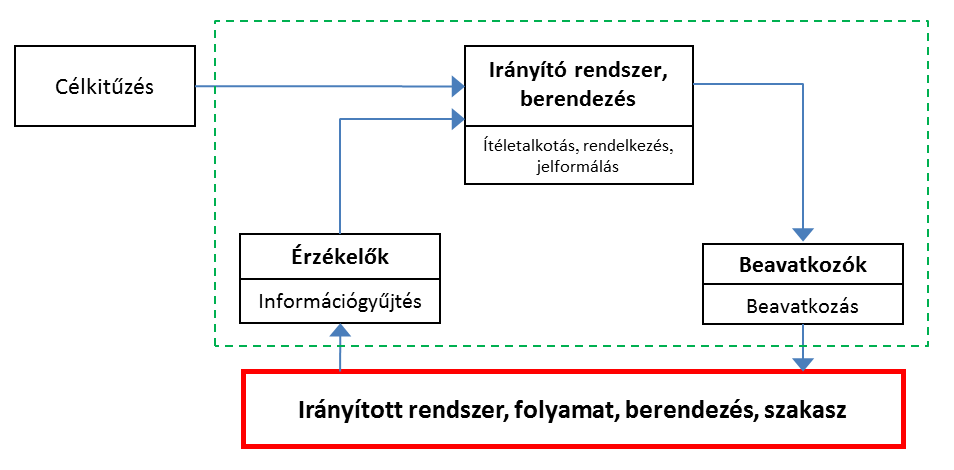 Alapfogalmak
Célkitűzés: az irányítás célja
Az irányítási rendszerrel szemben támasztott követelmények
Legyen stabil
Az alapjelet megfelelően kövesse, vagyis az alapjeltől való eltérés (a hibajel) legyen minimális. Másképpen fogalmazva, a statikus hiba értéke közelítsen zérushoz.
A zavaró jelek hatását minimalizálja.
A paraméterváltozásokra kellően érzéketlen legyen.
Megfeleljen az egyéb követelményeknek.
13
Alapfogalmak
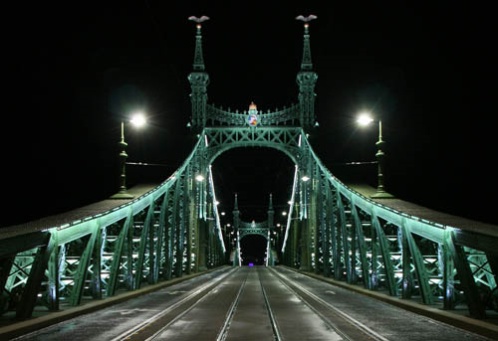 Célkitűzés: az irányítás célja
Az alapjel szerint
Értéktartás
 A rendszer irányított jellemzője a megkívánt állandó értékű legyen
Közvilágítás: este is legyenek viszonylag jó látási viszonyok 
Tempomat: az autó haladjon állandó sebességgel
Fűtésrendszer: a lakás hőmérséklete legyen állandó
Értékkövetés
 A rendszer irányított jellemzője a megkívánt időbeni lefutású legyen
Hegesztőrobot: a robot karja kövesse a hegesztési vonalat
Robotrepülő: az adott pályát követve repüljön
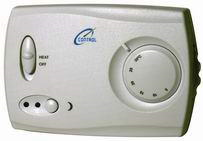 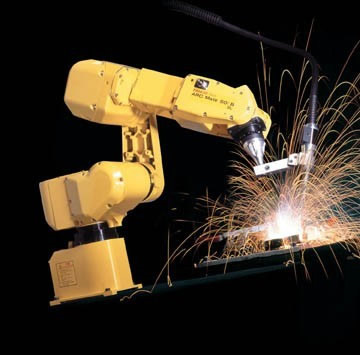 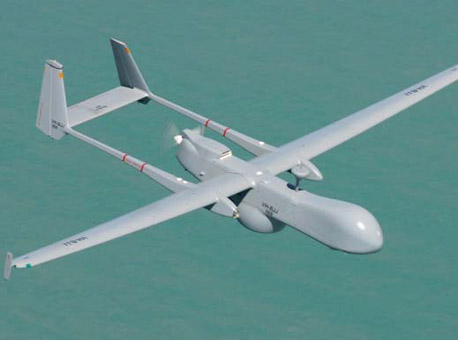 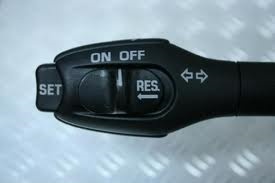 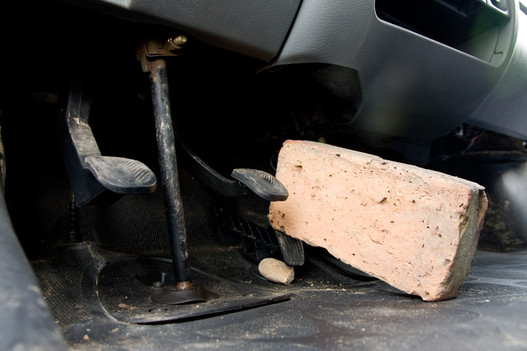 14
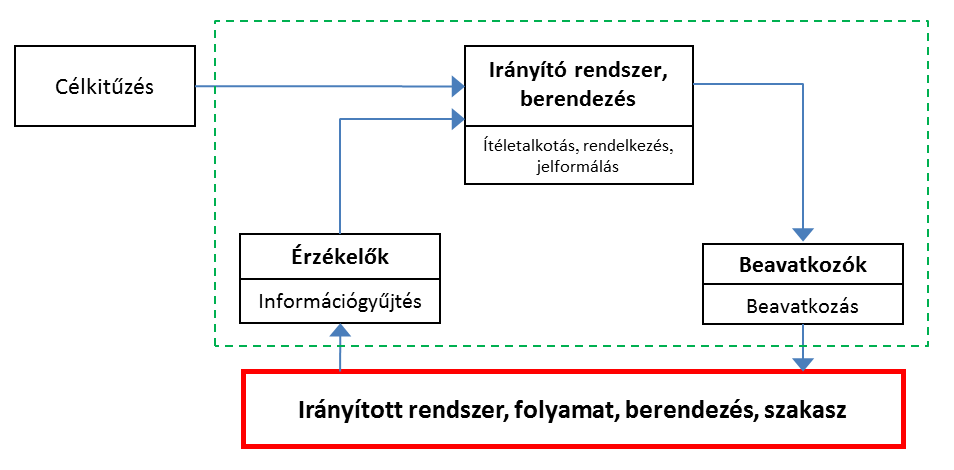 Alapfogalmak
Irányított rendszer, folyamat, berendezés, szakasz
Az irányítás tárgya, amelyet meghatározott célok elérése érdekében befolyásolni kívánunk
Irányított jellemző: Az irányított folyamat azon paramétere, amelyet az előírt módon kívánunk befolyásolása.
pl. hőmérséklet adott értéken tartása, pozíció időben előírt értékeinek elérése, stb…

Módosított jellemző: Az irányított folyamat megváltoztatott jellemzője.  Célszerűen ez a paraméter a leginkább alkalmas az irányított jellemző megváltoztatására.
pl. hőmérsékletszabályzásnál → fűtőteljesítmény, pozíciószabályozásnál → fordulatszám

Zavaró jellemző: Olyan hatások, melyek nincsenek az irányító berendezés felügyelete alatt. Az irányítás egyik fő feladata, hogy a zavaró jellemzők hatását csökkentse vagy megszüntesse.
pl. hőmérsékletszabályzás – környezeti hőmérséklet ingadozása
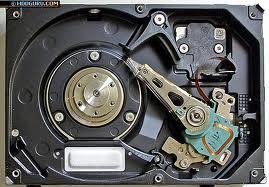 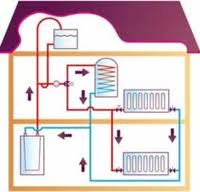 15
Energia 1 Anyag 1
Irányító jelek (módosított jellemzők)
Irányított rendszer
Irányított folyamat
Irányított berendezés
Irányított szakasz
Zavarójelek
Energia 2 Anyag 2
Kimeneti jelek (Irányított jellemzők)
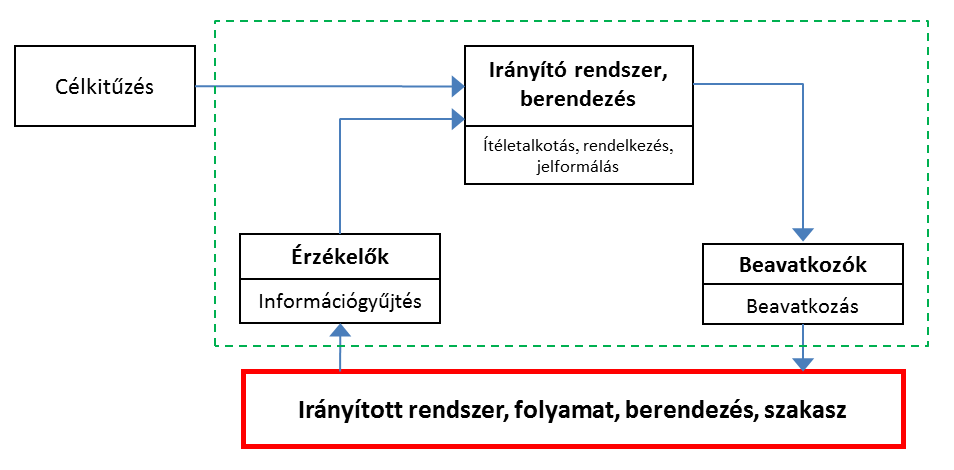 Alapfogalmak
Irányított rendszer, folyamat, berendezés, szakasz
A műszaki, termelési és technológiai folyamatokban rendszerint anyag és/vagy energia átalakulás történik
A folyamat jelei:
Belső jelek (állapot változók)
Egymás közötti összefüggéseik írják le a folyamat mozgását
Bemenő jelek
A folyamatot érő külső hatások
Irányító jelek, zavaró jelek
Kimenő jelek
A folyamat kívülről megfigyelhető jelei 
A belső mozgásról nyerhető információk
16
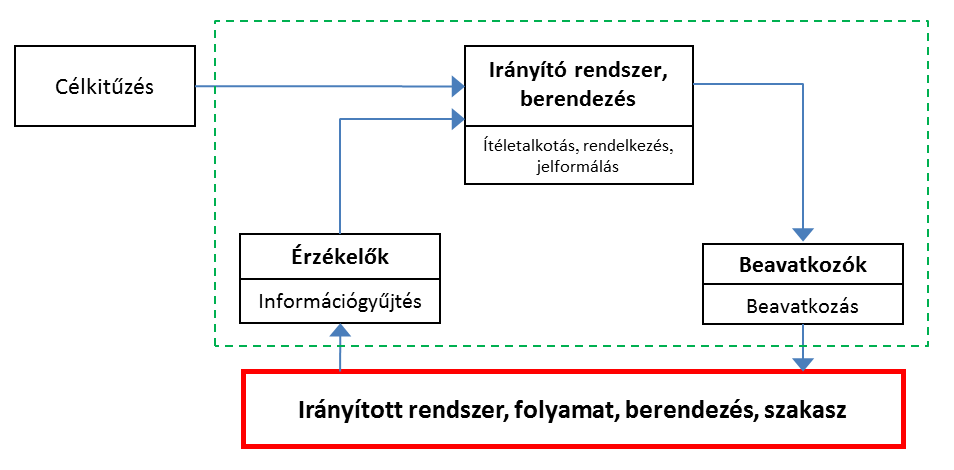 Alapfogalmak
Érzékelők
 Feladata: Az érzékelendő fizikai jellemzővel arányos (általában villamos) jel előállítása
Hőmérséklet
Fordulatszám, szöghelyzet
Gyorsulás, sebesség, távolság
Nyomás
Megvilágítás
Áram, feszültség, teljesítmény, mágneses tér
Stb…
Szabványos analóg vagy digitális kimeneti jel
+4...+20mA
0...+10V
TTL, CMOS, LVDS…
RS422, RS485, USB…
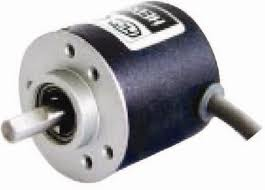 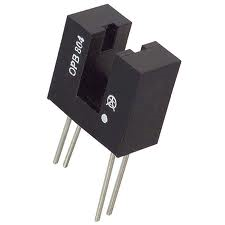 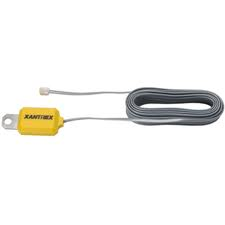 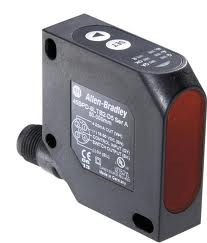 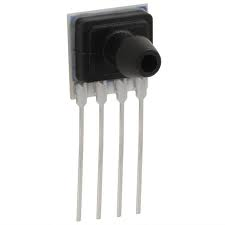 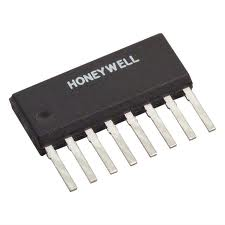 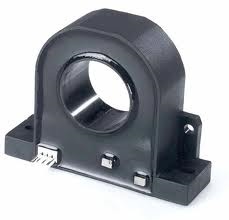 17
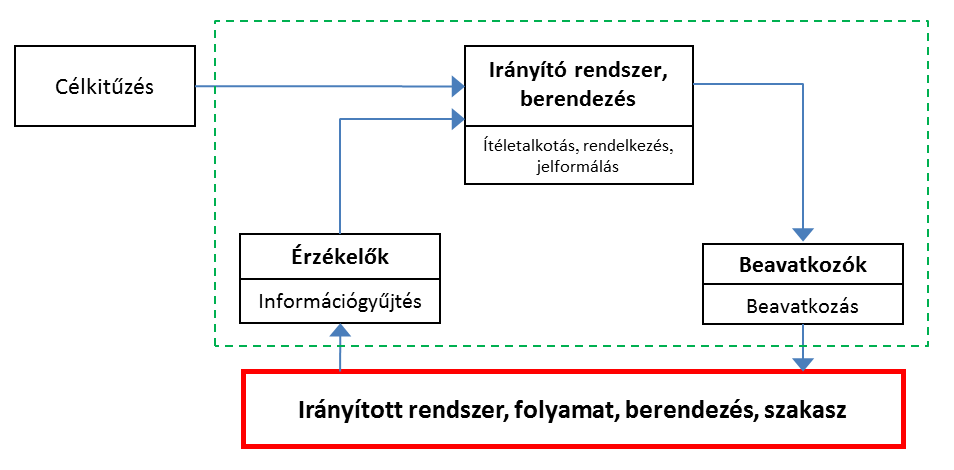 Alapfogalmak
Beavatkozók
 Feladatuk az irányított folyamat közvetlen befolyásolása

Kapcsolók, relék
Szelepek
Villamos gépek
Pneumatikus, hidraulikus hengerek
Fűtőtestek
Stb..
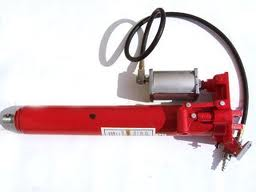 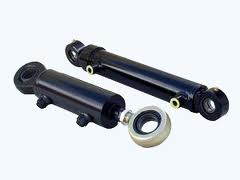 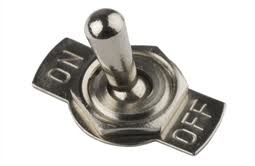 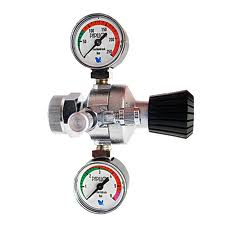 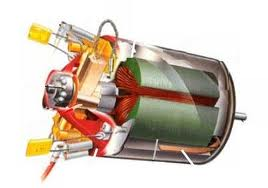 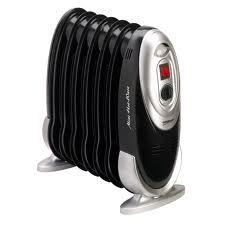 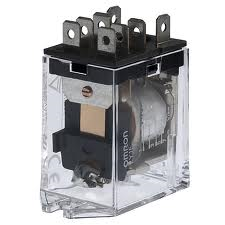 18
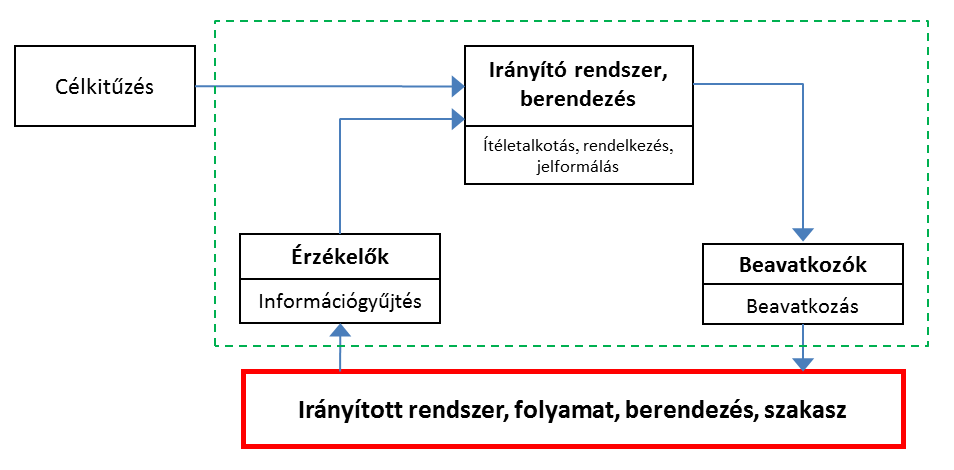 Alapfogalmak
Irányító rendszer, irányító berendezés
Feladata
Ítéletalkotás
Rendelkezés
Jelformálás 
Rendszerint magában foglalja az érzékelő és beavatkozó szerveket is
(Információgyűjtés)
(Beavatkozás)
Digitális, ritkábban analóg számítógépek
PC-k (asztali, beágyazott, ipari…) 
Beágyazott jelfeldolgozó áramkörök (mC, DSP, FPGA, CPLD)
PLC-k  (Programmable Logic Controller)
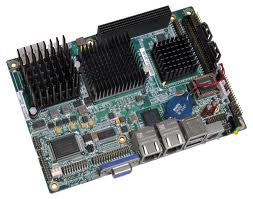 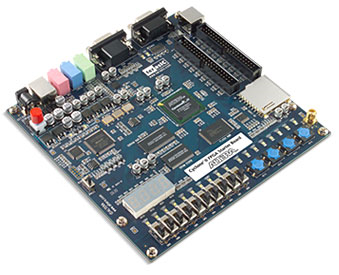 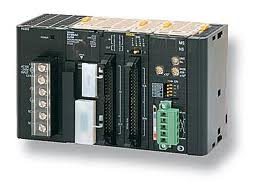 19
Alapfogalmak
Tag
Az irányítási rendszer tetszés szerint kiválasztott része
Jelformáló tulajdonságát leíró összefüggéssel jellemezhető
Matematikai modell, jelleggörbe
Bemenő jele a tagot működésre késztető külső jel
Kimenő jele a tag működése folyamán kialakuló jel 




Hatásvázlat
Az irányítási rendszer elvonatkoztatott ábrázolási módja, amely szemlélteti a rendszer részegységeinek egymásra gyakorolt hatását
A hatást közvetítő jeleket vonallal, a hatás irányát a tagokat összekötő nyilakkal szemléltetjük
A hatáslánc az irányítási rendszer azon szerkezeti egységeinek sorozata (láncolata), amelyeken a jel azonos hatásirányban halad
Xbe
Xki
Xbe
Xki
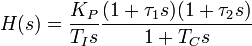 20
Irányítások osztályozása
Vezérlés
Nyílt hatásláncú irányítás, ahol az irányított jellemző nincs (közvetlen) hatással az irányítási folyamatra, az irányító jel tőle függetlenül alakul ki
Szabályozás
Zárt hatásláncú irányítás, ahol az irányított jellemző célkitűzéstől való eltérését használjuk fel magának az eltérésnek a csökkentésére, megszüntetésére.
21
Irányítások osztályozása
Vezérlés
Nyílt hatásláncú irányítás, ahol az irányított jellemző nincs (közvetlen) hatással az irányítási folyamatra, az irányító jel tőle függetlenül alakul ki









xr  - rendelkező jel, vezérlési parancs (cél)
xb - beavatkozó jel, a beavatkozó szervet működteti
xm  - módosított jellemző, az irányított szakaszban lejátszódó folyamatot befolyásolja
xv  - irányított (vezérelt) jellemző
Vezérlő
 berendezés
Beavatkozó
 szerv
Irányított
 szakasz
xr
xb
xm
xv
22
Vezérlés
Vezérlés
Nyílt hatásláncú irányítás, ahol az irányított jellemző nincs (közvetlen) hatással az irányítási folyamatra, az irányító jel tőle függetlenül alakul ki









xr  - rendelkező jel, a környezeti megvilágítottság alsó szintje alatt legyen közvilágítás
xb - beavatkozó jel, a relét behúzó áram
xm  - módosított jellemző, a lámpatest feszültsége (be vagy ki)
xv  - irányított (vezérelt) jellemző, a közvilágítás, a lámpa fénye
Vezérlő  berendezés
Beavatkozó szerv
Irányított szakasz
Vezérlő
 berendezés
Beavatkozó
 szerv
Irányított
 szakasz
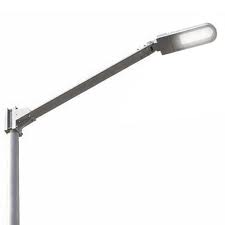 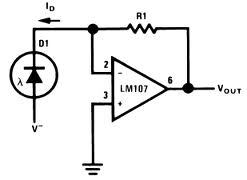 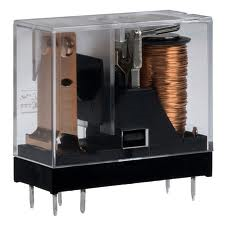 xr
xb
xm
xv
23
Vezérlés
Vezérlés
Nyílt hatásláncú irányítás, ahol az irányított jellemző nincs (közvetlen) hatással az irányítási folyamatra, az irányító jel tőle függetlenül alakul ki









xr  - rendelkező jel, pl. 2-es programon mosás, legyen tiszta ruha
xb - beavatkozó jel, a programkapcsoló működteti a mosógép automatikáját
xm  - módosított jellemző, mosási folyamatok paraméterei (idő, hőmérséklet, vízhasználat stb…)
xv  - irányított (vezérelt) jellemző, a ruha tisztasága
Vezérlő  berendezés
Beavatkozó szerv
Irányított szakasz
Vezérlő
 berendezés
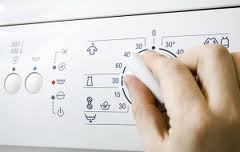 Beavatkozó
 szerv
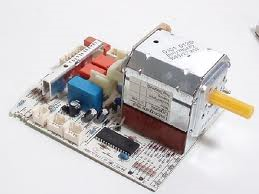 Irányított
 szakasz
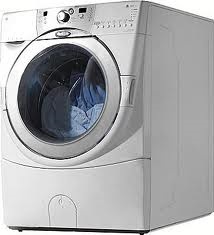 xr
xb
xm
xv
24
Vezérlés
Vezérlés
Nyílt hatásláncú irányítás, ahol az irányított jellemző nincs (közvetlen) hatással az irányítási folyamatra, az irányító jel tőle függetlenül alakul ki








Az utasítás kiadása után a folyamat ( valószínűleg ) lezajlik
Az eredményéről azonban a vezérlő berendezésnek nincs közvetlen visszajelzés
Az eredmény nem hat a rendszerre, legfeljebb egy újabb utasítás után
A vezérlést úgy kell kialakítani, hogy az irányítási rendszert érő zavaró hatások (xz) ne befolyásolhassák jelentősen az irányított jellemzőt

Az automatizált gyártósorokban rengeteg vezérlés található
xz
Vezérlő
 berendezés
Beavatkozó
 szerv
Irányított
 szakasz
xr
xb
xm
xv
25
26
Irányítások osztályozása
Szabályozás
Zárt hatásláncú irányítás, ahol az irányított jellemző célkitűzéstől való eltérését használjuk fel magának az eltérésnek a csökkentésére, megszüntetésére.
Feltétele, az irányított jellemző mérése
A rendelkező jelet a célkitűzéstől való eltérés hozza létre












xs 	: szabályozott jellemzőAnnak a fizikai mennyiségnek a pillanatnyi értéke, amit szabályozni szeretnénk
 Hőmérséklet-szabályozásnál a hőmérséklet, fordulatszám-szabályozásnál a fordulatszám, szintszabályozásnál a folyadékmagasság, feszültség-szabályozásnál a feszültség, stb..
xs,a : alapértékA szabályozott jellemző megkívánt értéke (vele azonos fizikai dimenziójú mennyiség). Az alapértékkel fogalmazzuk meg a szabályozásnak a célkitűzését. Általában nem azonos az alapjellel.
Pl: hőmérséklet-szabályozásnál: 21 °C hőmérséklet, fordulatszám-szabályozásnál: 1000 ford/perc szögsebesség
xz
xa
xr
xs
xb
xm
Szabályzó
 berendezés
Beavatkozó
 szerv
Irányított
 szakasz
+
-
xe
Érzékelő
 szerv
27
Szabályozás
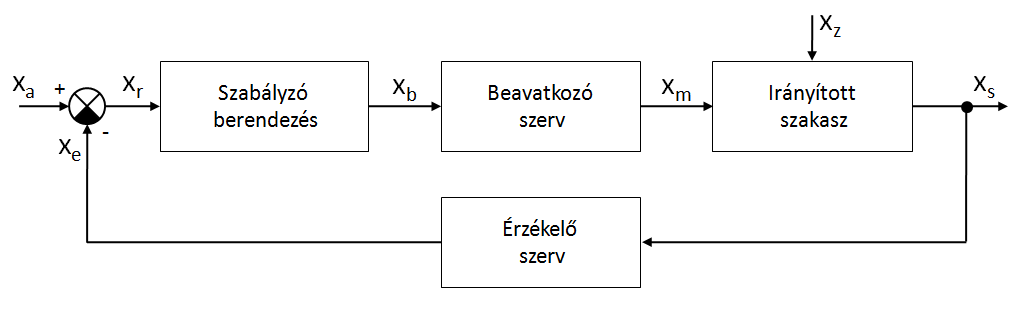 xe 	: ellenőrzőjelAz  érzékelő szerv kimenő jele. Általában nem ugyanaz a fizikai mennyiség, mint a szabályozott jellemző
Az érzékelő a szabályozott jellemző értékét általában (vele arányos) villamos jellé alakítja, adott átviteli tényezővel
Pl: hőmérséklet szenzor: 0 – 100 °C  hőmérséklet tartományt 0 – 5V kimenő jellel reprezentál, 1/20 [V/°C] átviteli tényezővel
xa 	: alapjelA szabályozott jellemző kívánt értékét - azaz az alapértéket - ezzel a jellel állítjuk be. Az ellenőrző jellel azonos fizikai dimenziójú, de az alapértékkel általában nem.
Pl: előző 0 – 5V kimeneti jelű hőmérséklet szenzornál 2,5V alapjel, 50°C alapértéknek felel meg

xb 	: beavatkozójelA szabályozandó folyamatba beavatkozó szerv működtető jele. 
Egy pneumatikus munkahengernél a légnyomás, egy elektromos fűtőszálnál a rajta átfolyó áram
xm	: módosított jellemzőAz a fizikai mennyiség amellyel hatni tudunk a szabályozott jellemzőre amely leginkább alkalmas a szabályozott jellemző befolyásolására.
Pl: hőmérsékletszabályozásnál a fűtő/hűtő-teljesítmény, fordulatszám-szabályozásnál a motor tápfeszültsége stb…
xz	: zavaró jellemző(k)Azok a hatások, melyek befolyásolják a szabályozott jellemzőt de nincsenek az irányítóberendezés felügyelete alatt. 
Pl: hőmérsékletszabályozásnál a külső hőmérsékletingadozás, fordulatszám-szabályozásnál a változó motorterhelés
U [V]
1/20 [V/°C]
5V
2,5V
50°C
100°C
T [°C]
28
Szabályozás
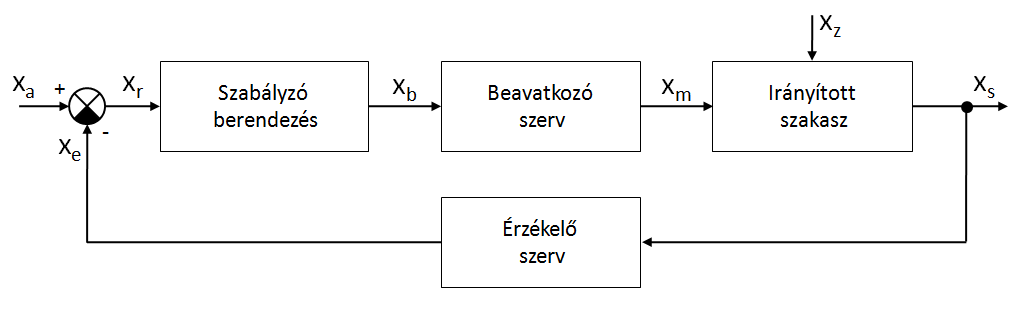 xe 	: ellenőrzőjelAz  érzékelő szerv kimenő jele. Általában nem ugyanaz a fizikai mennyiség, mint a szabályozott jellemző
Az érzékelő a szabályozott jellemző értékét általában (vele arányos) villamos jellé alakítja, adott átviteli tényezővel
Pl: hőmérséklet szenzor: 0 – 100 °C  hőmérséklet tartományt 0 – 5V kimenő jellel reprezentál, 1/20 [V/°C] átviteli tényezővel
xa 	: alapjelA szabályozott jellemző kívánt értékét - azaz az alapértéket - ezzel a jellel állítjuk be. Az ellenőrző jellel azonos fizikai dimenziójú, de az alapértékkel általában nem.
Pl: előző 0 – 5V kimeneti jelű hőmérséklet szenzornál 2,5V alapjel, 50°C alapértéknek felel meg
xr 	: rendelkezőjel
	Az alapjel és az ellenőrzőjel különbsége: xr = xa - xe 
xb 	: beavatkozójelA szabályozandó folyamatba beavatkozó szerv működtető jele. 
Egy pneumatikus munkahengernél a légnyomás, egy elektromos fűtőszálnál a rajta átfolyó áram
xm	: módosított jellemzőAz a fizikai mennyiség amellyel hatni tudunk a szabályozott jellemzőre, amely leginkább alkalmas a szabályozott jellemző befolyásolására.
Pl: hőmérsékletszabályozásnál a fűtő/hűtő-teljesítmény, fordulatszám-szabályozásnál a motor tápfeszültsége stb…
xz	: zavaró jellemző(k)Azok a hatások, melyek befolyásolják a szabályozott jellemzőt de nincsenek az irányítóberendezés felügyelete alatt. 
Pl: hőmérsékletszabályozásnál a környezeti hőmérsékletingadozás, fordulatszám-szabályozásnál a változó motorterhelés
29
Szabályozás
Angolszász nyelvterületen a magyar szabványtól eltérő jelöléseket használnak
xs    - szabályozott jellemző		y   - plant output, controlled variable 
xm   - módosított jellemző		up - plant input, manipulated variable	
xz    - zavaró jel		d   - disturbance
xe    - ellenőrző jel		ym - measured output, sensor output
xs,a  - alapérték		yd  - desired plant output
xa    - alapjel			r    - reference signal
xr    - rendelkező jel		e   - indicated error
xb    - beavatkozó jel		u   - control signal, actuator input
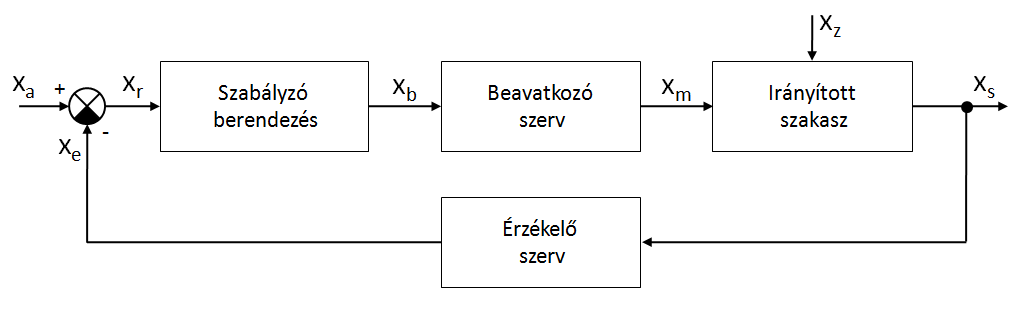 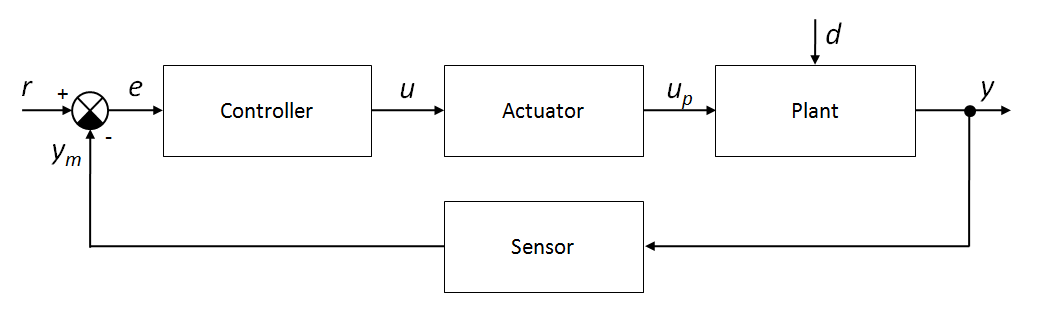 30
Szabályozás
A szabályozás működése








Ha a szabályozott jellemző pontosan megegyezik a célkitűzéssel: xs = xs,a
Nem kell a folyamatba beavatkozni, elértük a szabályozási célt (T = 50°C)
Az alapjel és az alapérték közti kapcsolatot az érzékelő átviteli tényezője határozza meg
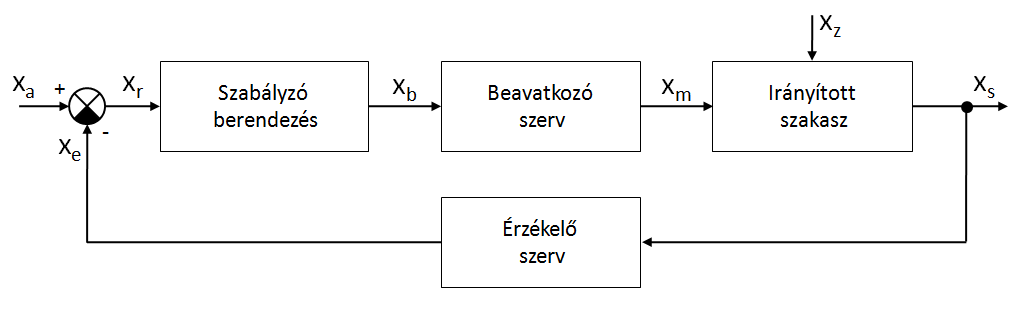 0V
2,5V
50°C
2,5V
1/20 [V/°C]
31
Szabályozás
A szabályozás működése








Ha a szabályozott jellemző pontosan megegyezik a célkitűzéssel: xs = xs,a
Nem kell a folyamatba beavatkozni, elértük a szabályozási célt (T = 50°C)
Az alapjel és az alapérték közti kapcsolatot az érzékelő átviteli tényezője határozza meg
Ha a szabályozott jellemző nagyobb az előírt értéknél
A rendelkezőjel negatív lesz, jelzi, hogy csökkenteni kell a beavatkozást (csökkenteni kell a fűtőszál áramát)
A szabályzó a beavatkozó szerven keresztül csökkenti a beavatkozás mértékét (csökken a fűtőteljesítmény)
Csökken a szabályozott jellemző értéke (csökken a hőmérséklet)
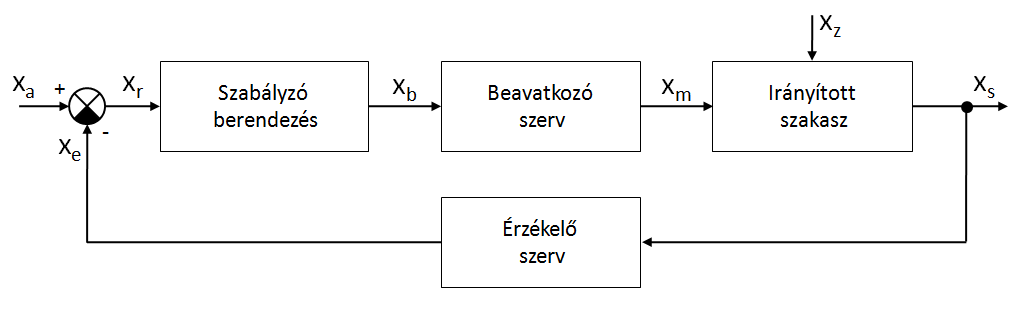 -0,5V
2,5V
60°C
3V
1/20 [V/°C]
32
Szabályozás
A szabályozás működése








Ha a szabályozott jellemző pontosan megegyezik a célkitűzéssel: xs = xs,a
Nem kell a folyamatba beavatkozni, elértük a szabályozási célt (T = 50°C)
Az alapjel és az alapérték közti kapcsolatot az érzékelő átviteli tényezője határozza meg
Ha a szabályozott jellemző nagyobb az előírt értéknél
A rendelkezőjel negatív lesz, jelzi, hogy csökkenteni kell a beavatkozást (csökkenteni kell a fűtőszál áramát)
A szabályzó a beavatkozó szerven keresztül csökkenti a beavatkozás mértékét (csökken a fűtőteljesítmény)
Csökken a szabályozott jellemző értéke (csökken a hőmérséklet)
Ha a szabályozott jellemző kisebb az előírt értéknél
A rendelkezőjel pozitívlesz, jelzi, hogy növelni kell a beavatkozást (növelni kell a fűtőszál áramát)
A szabályzó a beavatkozó szerven keresztül növeli a beavatkozás mértékét (nő a fűtőteljesítmény)
Nő a szabályozott jellemző értéke (nő a hőmérséklet)
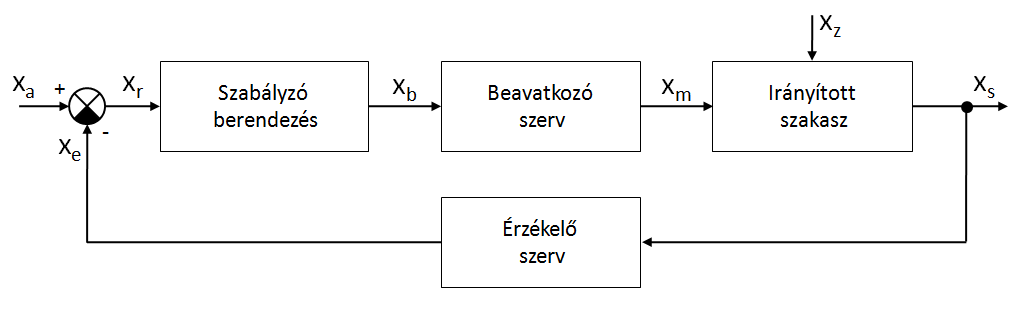 +0,5V
2,5V
40°C
2V
1/20 [V/°C]
33
Szabályozás
A szabályozás működése








Szabályozásnál  a visszacsatolás mindig negatív
A rendelkező jelet különbségképzővel állítjuk elő, ha a szabályozási körben minden szerv pozitív működésű vagy páros számú olyan szerv van, amely negatív működésű
Ellenkező esetben összeadóval
Megjegyzés:
Pozitív működésű egy szerv - ha növekvő bemenőjelre növekvő kimenőjellel válaszol.
Negatív működésű egy szerv - ha növekvő bemenőjelre csökkenő kimenőjellel válaszol.
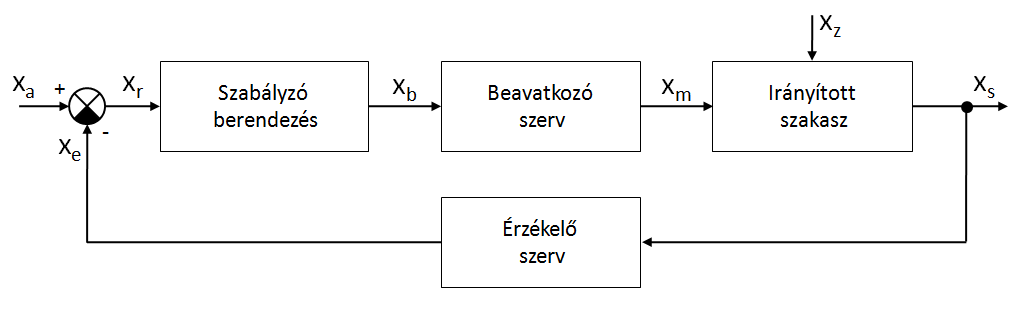 34
Szabályozás
Szabályzási példák
Szabályzó
 berendezés
Beavatkozó
 szerv
Irányított
 szakasz
xa
xr
xs
+
xb
xm
-
xe
Érzékelő
 szerv
35
Szabályozás
Szabályzási példák
Szabályzási példák
Szabályzó berendezés
Beavatkozó szerv
Irányított szakasz
Szabályzó
 berendezés
Beavatkozó
 szerv
Irányított
 szakasz
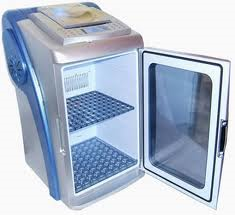 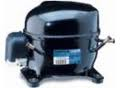 xa
xr
xs
+
xb
xm
-
xe
Érzékelő
 szerv
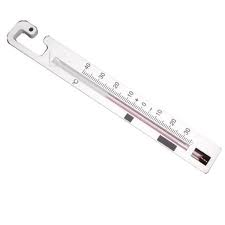 Érzékelő szerv
36
Szabályozás
Szabályzási példák
Szabályzó berendezés
Beavatkozó szerv
Irányított szakasz
Szabályzó
 berendezés
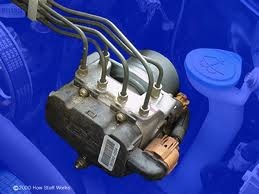 Beavatkozó
 szerv
Irányított
 szakasz
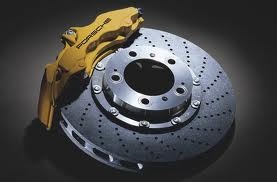 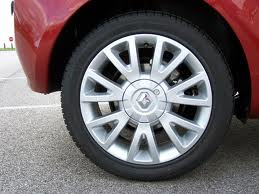 xa
xr
xs
+
xb
xm
-
xe
Érzékelő
 szerv
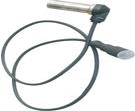 Érzékelő szerv
37
Szabályozás
Szabályzási példák
Szabályzási példák
Szabályzó berendezés
Beavatkozó szerv
Irányított szakasz
Szabályzó
 berendezés
Beavatkozó
 szerv
Irányított
 szakasz
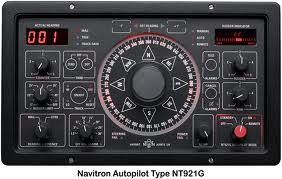 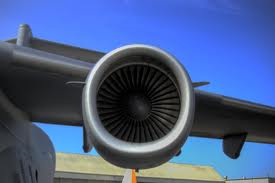 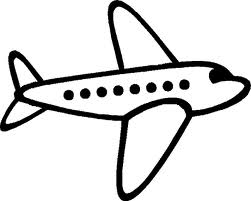 xa
xr
xs
+
xb
xm
-
xe
Érzékelő
 szerv
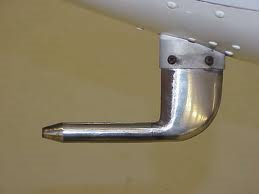 Érzékelő szerv
38
Irányítások osztályozása
A szabályozás és vezérlés összehasonlítása

A vezérlés hatáslánca nyitott, a vezérlés eredményéről a vezérlő berendezés nem kap visszajelzést, működését kizárólag a rendelkező jel befolyásolja
A szabályozási rendszer hatáslánca zárt, a szabályzó berendezést működtető rendelkező jel visszajelzést tartalmaz a megelőző beavatkozás eredményéről. A szabályozás a visszacsatolás elve alapján valósul meg. Ha megváltozik az alapjel, vagy a rendszert zavarás éri hibajel alakul ki. A hibajel hatására olyan beavatkozás történik, ami csökkenti a hibajelet.
Vezérléssel csak előre jól ismert zavaró hatások küszöbölhetők ki. Szabályozással lehetőség van minden zavaró jel hatásának kiküszöbölésére.
A vezérlés tervezésénél igen pontosan ismerni kell a rendszer jelátviteli tulajdonságait, mivel a beavatkozás hatásáról nincs visszajelzés. Szabályozásnál a visszacsatolás csökkenti a jelátviteli tulajdonságok hatását.
Stabil irányított folyamatot feltételezve, a vezérlés mindig stabilisan működik, a zárt szabályozás azonban a visszacsatolás hatására instabillá válhat

Nagy irányítási rendszerekben túlnyomó részben szabályzásokkal találkozhatunk
pl. atomerőművek, olajfinomítók, gyártósorok stb.
De igen fontos szerepet kapnak a vezérlések is, főleg a rendszerek indítása és leállítása során
Bonyolult szekvenciális beavatkozás sorozatot kell elvégezni, jól definiált rendszerállapotokban
Ezeket a vezérléseket tipikusan intelligens PLC-kel valósítják meg
39
Szabályozás
Szabályozások osztályozása
Alapjel szerint
Értéktartó szabályozás
A cél, a zavaró hatások ellenére a szabályozott jellemző előírt értéken tartása
Követő szabályozás
A cél, hogy a szabályozott jellemző időben változó jelet kövessen
A jelátvivő tagok matematikai modellje szerint
Lineáris szabályozás
Ha a szabályozási kör minden tagjára érvényes a szuperpozíció elve
Nemlineáris szabályozás
Ha a szuperpozíció elve a szabályozási kör legalább egy tagjára nem érvényes
A jelek időbeni viselkedése szerint
Folytonos idejű (analóg)
Ha minden jel folyamatos jel
Diszkrét idejű (mintavételes)
Ha a jelek szaggatottak 
A jelek értékének meghatározottsága szerint
Determinisztikus szabályozás
Ha a szabályozási kör minden jele determinisztikus
Sztochasztikus szabályozás
Ha van legalább egy sztochasztikus jel a szabályozási körben
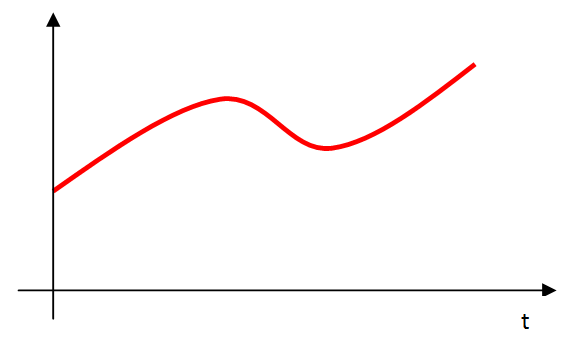 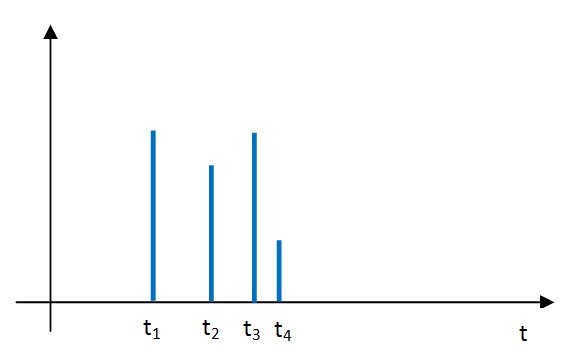 40
Szabályozás
Szabályozások osztályozása
Az alkalmazott szabályozási algoritmus szerint
Klasszikus szabályozástechnika, lineáris  rendszerek – soros kompenzáció
P, PI, PD, PID
Modern szabályozástechnika
Optimális szabályozások
Nemlineáris szabályozások
Backstepping, LPV, SDRE…
Neurális hálózatok, Fuzzy szabályozások, Genetikus algoritmusok
41
Szabályozás
Szabályozások minőségi jellemzői
A szabályozási körben lévő tagok (szakasz, érzékelő, szabályzó) mindegyike jellemezhető valamilyen átviteli tulajdonsággal
Megadja, hogyan változik a tag kimeneti jele a tag bemeneti jelének függvényében
Pl. A radiátor méretét és a kazán teljesítményét a fűtendő helység méretének függvényében választjuk ki  
Az átviteli jellemzőket az időtartományban különböző alakú bemenő vizsgálójelekre (gerjesztésekre) adott kimeneti válasz alapján határozzuk meg
A tipikus vizsgáló jelek

egységimpulzus: u(t) = 1 ha t = 0; u(t) = 0 ha t ≠ 0     [Dirac delta]
egységugrás: u(t) = 0 ha t < 0; u(t) = 1 ha t ≥ 0
egység-sebességugrás: u(t) = 0 ha t < 0; u(t) = t ha t ≥ 0 
egység-gyorsulásugrás: u(t) = 0 ha t < 0; u(t) = t2 ha t ≥ 0
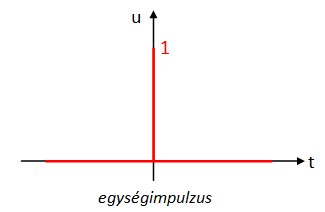 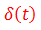 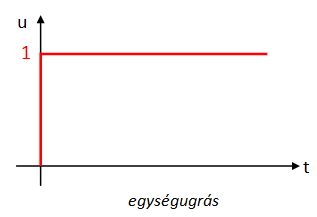 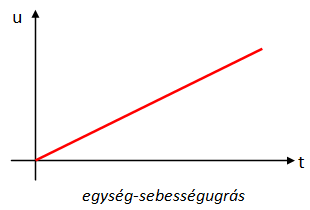 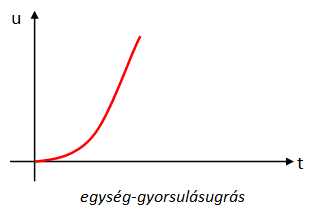 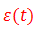 42
Szabályozás
Szabályozások minőségi jellemzői
Az egységugrás gerjesztésre adott válasz (átmeneti függvény) alapján definiálható rendszerjellemzők











Statikus hiba hs: az alapjel és a rendszer egyensúlyi állapotában (a lengések lecsengését követően) kialakult kimeneti jelének aránya. Általában az alapjel százalékában megadott érték
Túllendülés t: a kimeneti jel maximális, és állandósult állapotban (t = ∞) kialakult értékének különbsége. Általában az állandósult állapotbeli érték százalékában adott
Beállási idő tb: az az időpont, ami után a kimeneti jel már nem lép ki a megengedett statikus hiba sávból.
Átviteli tényező K: a kimeneti és bemeneti jel állandósult állapotbeli értékének hányadosa. K = Jki(t =∞)/Jbe  
MC példák
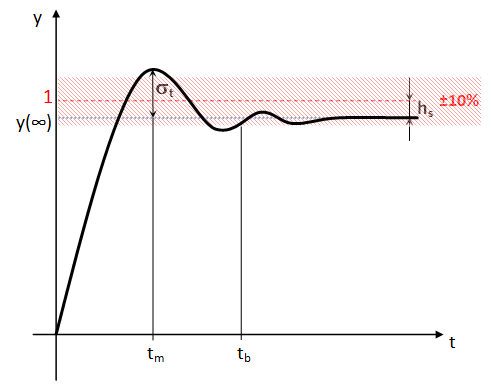 43
Szabályozás
Szabályzó rendszerek tervezési lépései
A irányítási feladat
Hogyan alakítsuk ki a zárt szabályozási rendszert a szakasz matematikai modelljének ismeretében, hogy az megfeleljen az előzetesen megfogalmazott elvárásoknak







u = ?
Keressük a megfelelő visszacsatolási utasítást, a megfelelő szabályzót
Különböző szabályzótervezési eljárások
A visszacsatolt szabályozási rendszer minőségi jellemzőit rendszeranalízissel ellenőrizzük
Vizsgáló jelekkel gerjesztjük a rendszer bemeneteit, figyeljük a választ
A valós rendszeren nem mindig lehetséges a próbálgatás, vagy nem célszerű
Modellalapú tervezés
A rendszer modelljének ismeretében matematikai módszerekkel analizáljuk és tervezzük a szabályozási rendszert
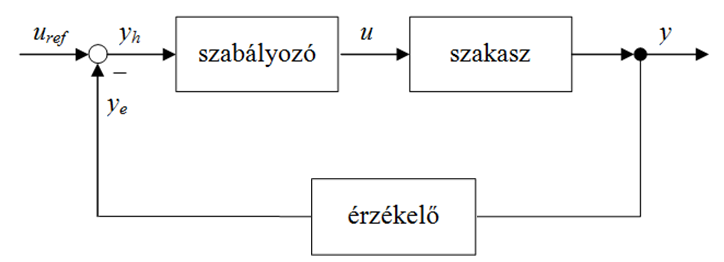 44
Szabályozás
Szabályzó rendszerek tervezési lépései

A szabályozott szakasz, folyamat definíciója, elvárások, célok megfogalmazása
A folyamat analízise, jeleinek vizsgálata, zajviszonyok felderítése
Beavatkozó szervek megválasztása
Teljesítmény, szükséges felbontás, pontosság figyelembe vételével
Szabályozási algoritmus megválasztása (PID, LQG, Nemlineáris, Fuzzy…)
Az elvárások, a rendszer, a mintavételi idő stb. figyelembe vételével
A szabályzó hardver megvalósítása, élesztése
Tesztelés, adatgyűjtés a folyamaton
A folyamat identifikációja, matematika modelljének meghatározása
A szabályozási algoritmus kifejlesztése
A szabályozási algoritmus implementálása
A szabályozási rendszer végső tesztelése
45
Folyamatok matematikai modellje
Az irányítandó folyamatot a vizsgálatokban, tervezésnél valamilyen modellel reprezentáljuk
Megfelelően „utánozza” a valóságban lejátszódó eseményeket
Elegendő pontossággal
Az irányítás szempontjából nem lényeges hatásokat legtöbbször elhanyagoljuk
El kell dönteni mit kell feltétlenül figyelembe venni, mit lehet elhanyagolni
Pl. a relativisztikus hatásokat az ABS tervezésekor nem kell figyelembe venni, a GPS műholdak atomóráinak összehangolásánál azonban igen
Egy autós utazás megtervezésekor nem kell számolni a föld forgásával, egy űrrepülőgép útjának tervezésekor azonban kell
Leírja a belső, a bemenő és a kimenő jelek közötti összefüggéseket
A modell mindig csak egyszerűsített mása a valóságnak
Ha matematikai kifejezésekkel adjuk meg, matematikai modellről beszélünk
A modell megalkotásában az alaptudományok segítenek
Newton törvények, villamosságtan törvényei, kémiai reakciók törvényszerűségei stb.
A modell paramétereket a folyamaton végzett mérésekkel határozzuk meg (identifikáció)
Bemenő és kimenő jelek megfigyelése, feldolgozása
46
Folyamatok matematikai modellje
Dinamikus rendszerek
A mérnöki és informatikusi munka területein gyakoriak a dinamikus rendszerek, folyamatok
Ezek a folyamatok tehetetlenségük folytán nem tudják azonnal követni az őket érő hatásokat
A tehetetlenség valamilyen tároló hatás következménye
A tároló elem tartalmát a bemenő jelek csak véges idő alatt tudják megváltoztatni
Adott időpontban a tároló elem tartalma nem a bemenő jelek ugyanezen időpontbeli értékétől függ, hanem korábbi események során alakult ki 
A fizikai rendszerekben ez energiatárolásként jelenik meg
Mozgási energia, helyzeti energia, villamos töltés, mágneses fluxus
Pl. a kondenzátor feszültsége, a tekercs árama nem változhat ugrásszerűen
Egy test mozgási energiája csak végtelen nagy gyorsulással változtatható meg ugrásszerűen
Adott pillanatban a rendszer mozgását a bemenő jelek és a rendszer előélete együttesen határozzák meg
A tároló elemek a rendszer múltjából megőrzött információkat hordozzák
A tárolók tartalma egyértelműen jellemzi a rendszer állapotát
A bemenő jelek aktuális értékének hatása a rendszer állapotában csak később jut érvényre
47
Folyamatok matematikai modellje
Dinamikus rendszerek
Víztartály példa
Q1: a beömlő vízmennyiség [m3/s]
Q2: a kiömlő vízmennyiség [m3/s]
h: a vízoszlop magassága [m]
A: a tartály keresztmetszete [m2]
a: a kiömlő nyílás keresztmetszete [m2]
v: a kiömlő víz sebessége
m: a folyadékra és a kiömlő nyílásra jellemző állandó

A tartályból kiömlő vízmennyiség függ a víz sebességétől és a kiömlő nyílás keresztmetszetétől
A kiömlő víz sebessége függ a tartályban lévő folyadék magasságától
A tartályban lévő víz térfogatváltozása egyenlő a beömlő és kiömlő vízmennyiség különbségével
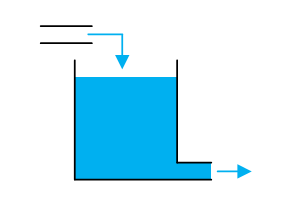 Q1
A
h
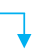 Q2
a
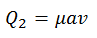 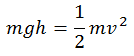 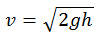 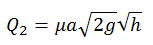 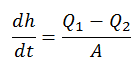 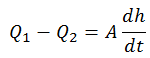 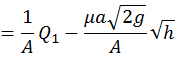 48
Folyamatok matematikai modellje
Dinamikus rendszerek
Víztartály példa
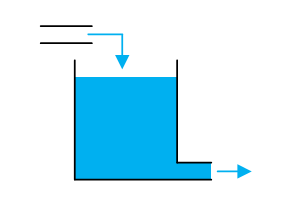 Q1
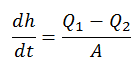 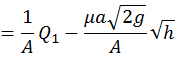 A
h
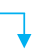 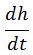 Q2
a
∫
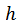 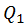 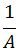 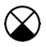 Bemenő jel (irányító jel): Q1 beömlő vízmennyiség
Belső változó (állapotváltozó): h vízszint
Egyben kimeneti jel is
Az irányítás célja: állandó h vízszint
Szintmérővel mérjük
Zavaró jel a változó vízfogyasztás
Egy csappal változtathatjuk a értékét
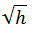 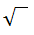 Feladat:	 Q1(t) = ?
49
Folyamatok matematikai modellje
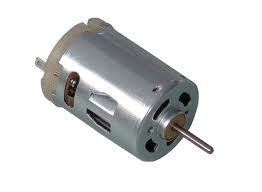 Dinamikus rendszerek
Egyenáramú (DC) motor
Bemenő jelek
Kapocsfeszültség, Terhelő nyomaték
Kimenő jelek
Motor árama, Szögsebesség
Zavaró jel
Terhelő nyomaték

Elektromechanikai rendszer

u(t) : a motor kapocsfeszültsége [V]
i(t)  : a motor tekercsein átfolyó áram [A]
wm(t): a forgórész szögsebessége [rad/s]
R   : a motor tekercselési ellenállása [W]
L   : a motor induktivitása [H]
Kb   : feszültségtényező [V/(rad/s)]

Kirchoff-törvény
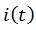 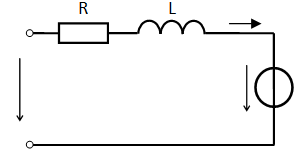 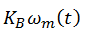 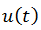 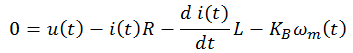 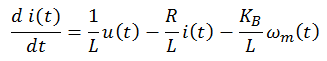 50
Folyamatok matematikai modellje
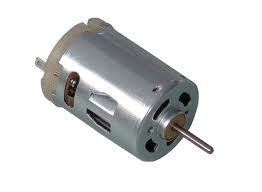 Dinamikus rendszerek
Egyenáramú (DC) motor
Bemenő jelek
Kapocsfeszültség, Terhelő nyomaték
Kimenő jelek
Motor árama, Szögsebesség
Zavaró jel
Terhelő nyomaték

Elektromechanikai rendszer

KT   : nyomatéktényező [Nm/A]
Jm : a fogórész és terhelések tehetetlenségi nyomatéka [Nm/(rad/s2)]
B : a mechanikai veszteségek együtthatója [Nm/(rad/s)]
Mt: a mechanika terhelő nyomaték [Nm]

Nyomatékegyenlet
wm
jm
Mt
Jm
m
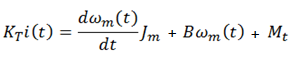 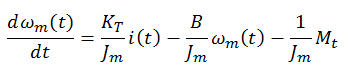 51
Folyamatok matematikai modellje
Dinamikus rendszerek
Egyenáramú (DC) motor
wm
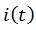 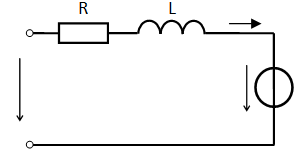 jm
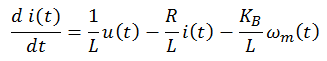 Mt
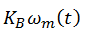 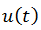 Jm
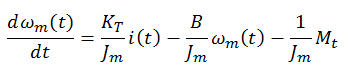 m
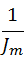 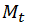 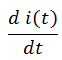 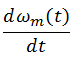 ∫
∫
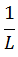 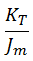 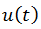 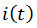 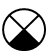 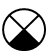 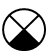 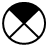 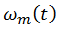 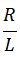 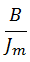 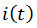 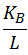 52
Folyamatok matematikai modellje
Dinamikus rendszerek
Dinamikus rendszerek matematikai modelljét differenciál egyenletek formájában szokták megadni, melyek az állapotváltozók és a kimenetek állapotváltozóktól, a bemenetektől és az időtől való függését írják le
Állapotegyenlet és kimeneti egyenlet – időtartománybeli leírás








x: az állapotváltozók vektora
u: a bemenetek vektora
y: a kimenetek vektora
f(x,u,t): az állapotváltozók függését leíró függvény
Általánosságban nemlineáris függvény 
h(x,u,t): az kimenetek függését leíró függvény
Általánosságban nemlineáris függvény
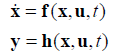 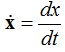 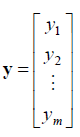 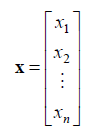 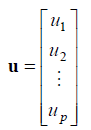 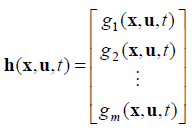 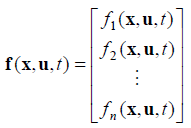 53
Folyamatok matematikai modellje
Dinamikus rendszerek
Ha f és g függvények nem függenek az időtől, autonóm rendszerről beszélünk



Ha f és g függvények lineáris függvények, időben változó lineáris rendszerről beszélünk



Ha f és g függvények időtől nem függő lineáris függvények, lineáris időinvariáns rendszerről beszélünk




A, B, C, D mátrixok a rendszer paramétermátrixai
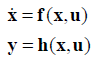 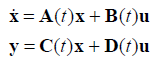 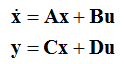 54
Folyamatok matematikai modellje
Dinamikus rendszerek
Példarendszerek matematikai modellje állapotegyenlettel
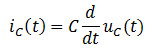 Terheletlen RC kör (SISO rendszer)









Lineáris időinvariáns rendszer
Single Input Single Output
ic(t)
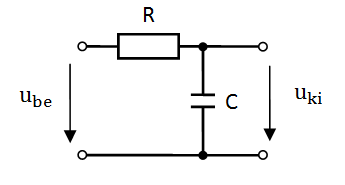 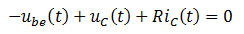 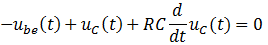 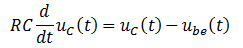 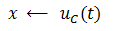 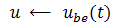 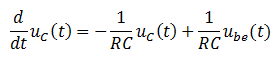 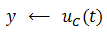 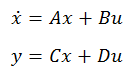 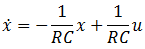 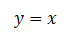 55
Folyamatok matematikai modellje
Dinamikus rendszerek
Példarendszerek matematikai modellje állapotegyenlettel
DC motor (MIMO rendszer)





Lineáris időinvariáns rendszer
Az egyenletek mátrixos formában
Multi Input Multi Output
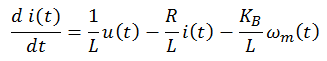 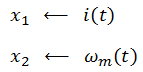 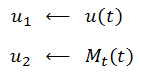 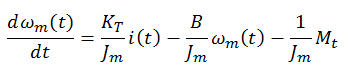 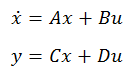 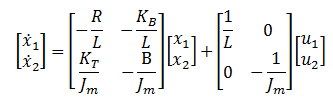 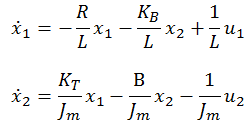 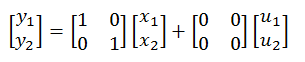 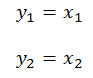 56
Folyamatok matematikai modellje
Dinamikus rendszerek
Példarendszerek matematikai modellje állapotegyenlettel
Nemlineáris rendszerek kezelése
Munkaponti linearizálás
Visszacsatolásos linearizálás
Nemlineáris szabályozások
Backstepping
LPV, MBPC
SDRE stb.

Pl. munkaponti linearizálás Taylor-sor
A munkapont körüli kis megváltozásokra






„A modell csak közelíti a valóságot”
Víztartály



Nemlineáris autonóm rendszer
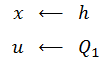 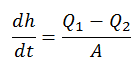 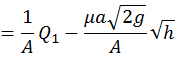 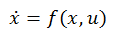 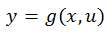 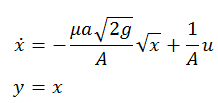 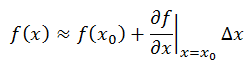 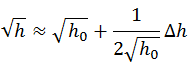 57
Szabályozás
Szabályzó rendszerek tervezési lépései
A irányítási feladat
Hogyan alakítsuk ki a zárt szabályozási rendszert a szakasz matematikai modelljének ismeretében, hogy az megfeleljen az előzetesen megfogalmazott elvárásoknak







u = ?
Keressük a megfelelő visszacsatolási utasítást, a megfelelő szabályzót
Különböző szabályzótervezési eljárások
A visszacsatolt szabályozási rendszer minőségi jellemzőit rendszeranalízissel határozzuk meg
Vizsgáló jelekkel gerjesztjük a rendszer bemeneteit, figyeljük a választ
A valós rendszeren nem mindig lehetséges a próbálgatás, vagy nem célszerű
Modellalapú tervezés
A rendszer modelljének ismeretében matematikai módszerekkel analizáljuk és tervezzük a szabályozási rendszert
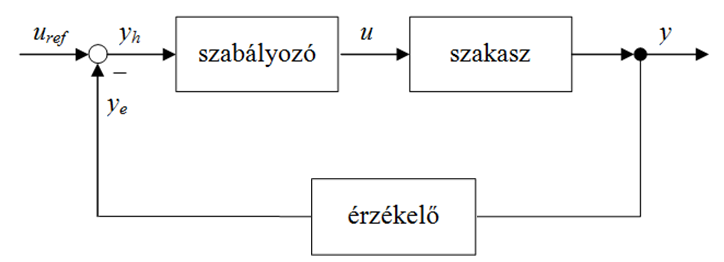 58
Matematikai alapok
Mátrixok
Vektorok
Sorvektor, oszlopvektor



Mátrix




Mátrix transzponáltja
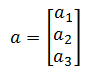 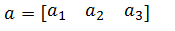 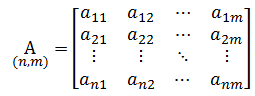 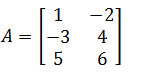 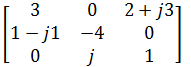 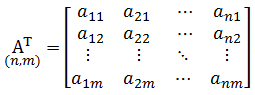 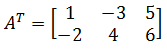 59
Matematikai alapok
Mátrixok
Speciális mátrixok
Diagonális mátrix, egységmátrix, zérusmátrix





Összeadás
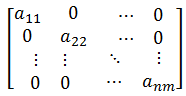 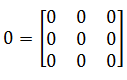 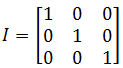 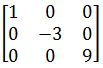 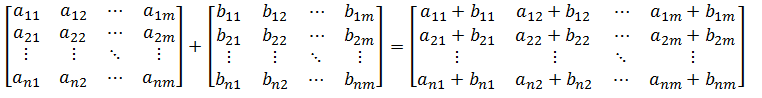 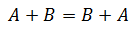 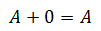 60
Matematikai alapok
Mátrixok
Mátrix szorzása mátrixszal









Tulajdonságok
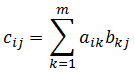 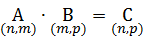 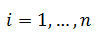 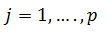 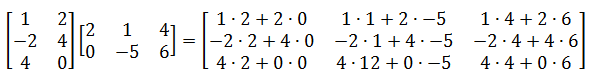 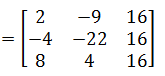 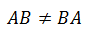 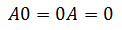 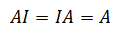 61
Matematikai alapok
Mátrixok
Négyzetes mátrix determinánsa





Négyzetes mátrix adjungáltja
Az A mátrix aij elemeihez tartozó előjeles aldeterminásokból álló mátrix transzponáltja
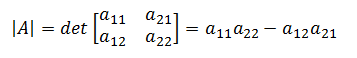 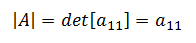 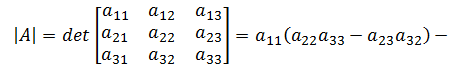 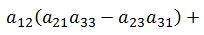 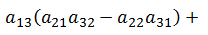 62
Matematikai alapok
Mátrixok
Négyzetes mátrix determinánsa





Négyzetes mátrix adjungáltja
Az A mátrix aij elemeihez tartozó előjeles aldeterminásokból álló mátrix transzponáltja
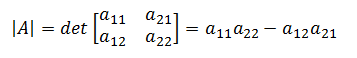 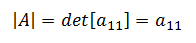 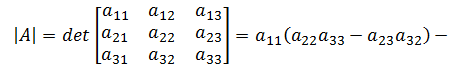 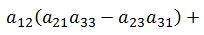 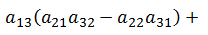 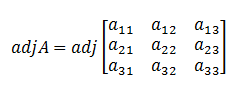 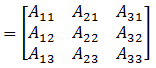 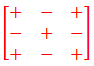 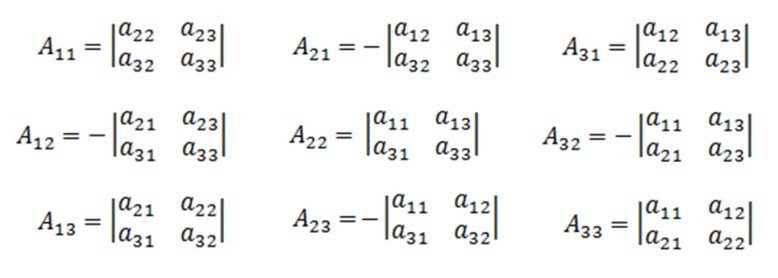 63
Matematikai alapok
Mátrixok
Négyzetes mátrix determinánsa





Négyzetes mátrix adjungáltja
2x2-es mátrix adjungáltja
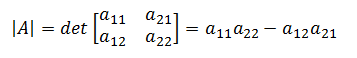 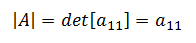 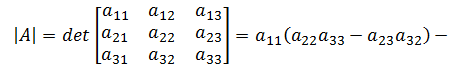 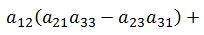 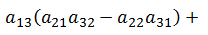 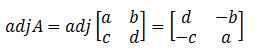 64
Matematikai alapok
Mátrixok
Négyzetes mátrix inverze








Hasznos azonosságok
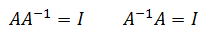 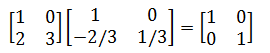 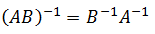 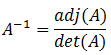 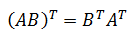 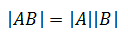 65
Matematikai alapok
Komplex számok
Valós rész
Képzetes rész
Síkvektorként ábrázolható







Polár koordináta rendszer
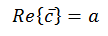 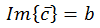 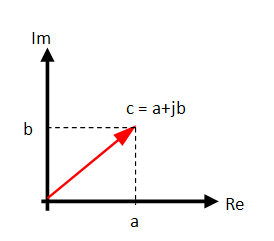 Komplex konjugált


Abszolút érték




Euler formula


Amplitúdó, fázisszög
Adott frekvenciájú szinuszos jel ezzel a két paraméterrel jellemezhető
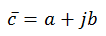 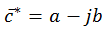 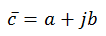 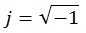 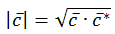 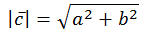 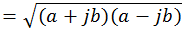 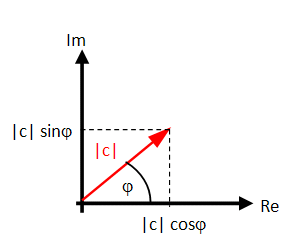 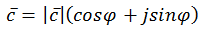 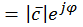 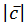 66
Matematikai alapok
Komplex számok
Szinuszos jelek általános ábrázolása



Adott frekvenciájú szinuszos jel két paraméterrel jellemezhető
A jel szinuszos és koszinuszos összetevőjének amplitúdójával: A, B 
A jel amplitúdójával és fázisával: M, j
Nem egyenlőségről van szó, csak megfeleltetés, reprezentálás komplex számmal
Csak adott frekvencián értelmezhető a megfeleltetés
Pl. (1+1j)+(2+2j) = (3+3j) 
Mindhárom komplex szám azonos frekvenciájú jeleket reprezentál
Csak amplitúdójuk és fázisuk más
Az előjel váltás a komplex Fourier transzformáció definíciója miatt szokás (később)
Pl:
Komplex számmal (komplex amplitúdó)
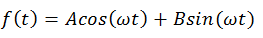 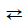 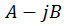 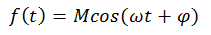 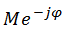 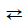 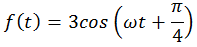 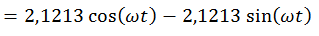 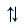 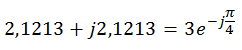 67
Matematikai alapok
Komplex számok
Lineáris rendszerek
Érvényes a szuperpozíció elve
Szinuszos jellel gerjesztve a bemenetet a kimenet is szinuszos
azonos frekvenciával
az amplitúdó és fázis változhat
Pl:  
Egy lineáris rendszer bemenő jele

Ennek hatására kimeneti jele

A komplex amplitúdók segítségével adott w frekvencián jellemezhető a rendszer átviteli tulajdonsága





Adott frekvencián a rendszer amplitúdó átvitele 0,5 fázis tolása 3p/8
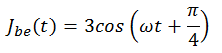 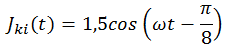 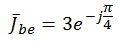 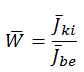 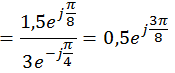 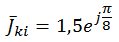 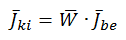 68
Matematikai alapok
Komplex számok
Lineáris rendszerek
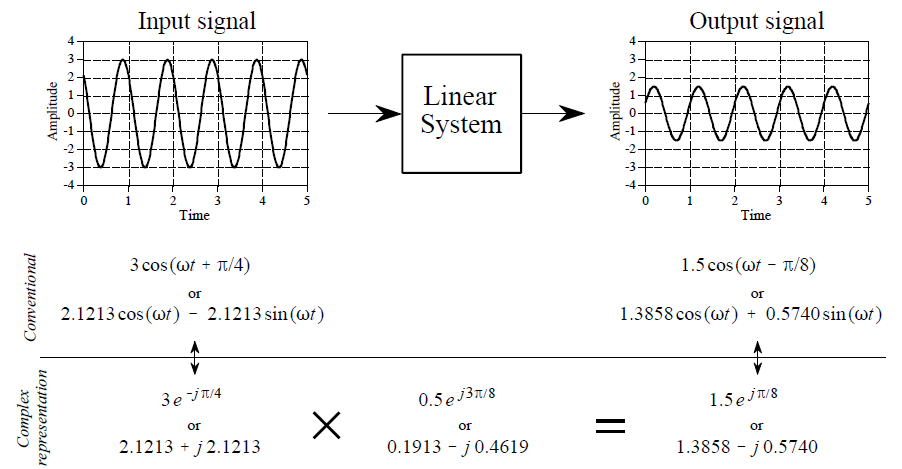 69
Matematikai alapok
Fourier transzformáció
Periodikus jel Fourier transzformáltja
Bármely Ts periódusidejű periodikus jel felbontható megszámlálhatóan végtelen sok diszkrét frekvenciájú szinuszos és koszinuszos függvény összegére (Fourier-sor)





Ahol az alapharmonikus frekvencia és körfrekvencia

Az együtthatók:





Az a0 együttható az f(t) jel egyenáramú (DC) összetevőjének felel meg
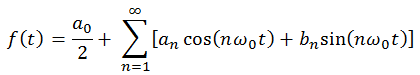 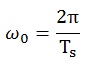 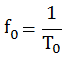 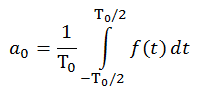 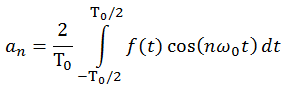 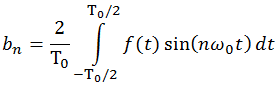 70
Matematikai alapok
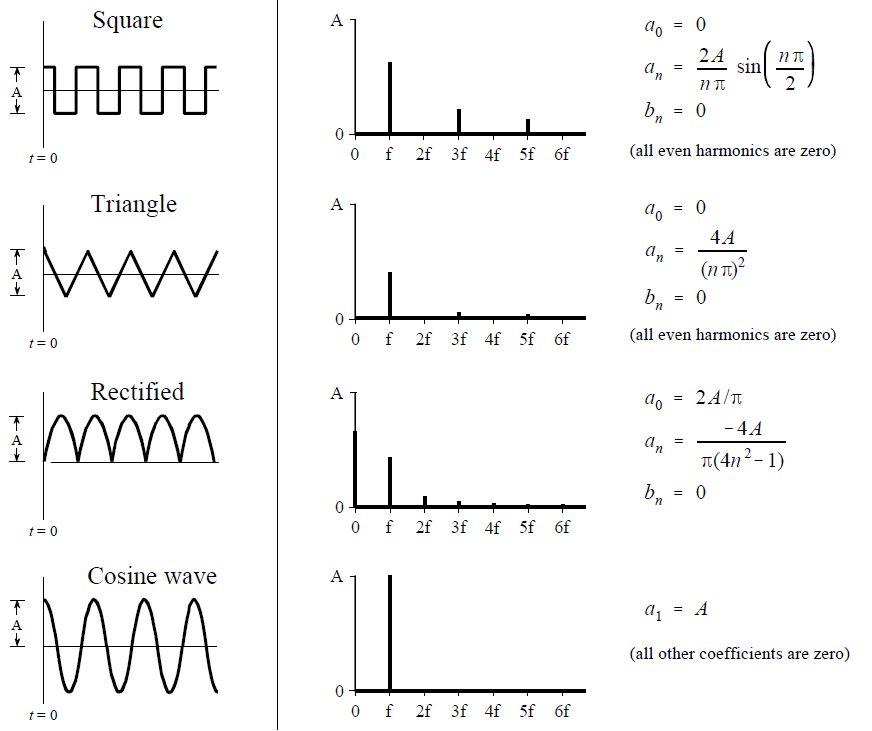 71
Matematikai alapok
Fourier transzformáció
Periodikus jel Fourier transzformáltja
Bevezetve 



Felhasználva az Euler-formulát





Az w = nw0 diszkrét körfrekvenciákhoz rendelt cn komplex amplitúdók alkotják az y(t) jel amplitúdó spektrumát
cn komplex amplitúdók megadják az összetevők amplitúdóját és fázisát is
Az összetevők frekvenciája az alapfrekvencia egész számú többszöröse
Az összetevők amplitúdója és fázisa különböző jelek esetén eltérő lehet
Az n = 0-hoz tartozó összetevő a jel egyenáramú (DC) összetevője
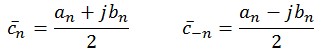 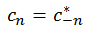 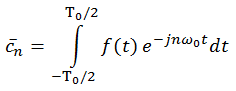 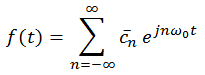 72
Matematikai alapok
Fourier transzformáció
Nem periodikus jel Fourier transzformáltja
Nem periodikus jel nem megszámlálhatóan végtelen sok összetevőből áll, amelyek frekvenciái folytonos eloszlásúak
Egyetlen frekvenciához nem tartozik véges értékű amplitúdó, de megadható egy dw sávra számított amplitúdósűrűség




Az egyenletek kölcsönösen egyértelmű összefüggést – transzformációt – állapítanak meg az f(t) időfüggvény és az F(jw) frekvenciafüggvény között
F(jw) az f(t) időfüggvény Fourier transzformáltja
Egy jel frekvenciafüggvénye (frekvenciatartománybeli leírása, spektruma) egyértelműen meghatározza a jel időfüggvényét

Előny
A Fourier transzformációval a differenciál egyenletek algebrai egyenletekké redukálódnak
A frekvenciatartományban a az időtartománybeli differenciálást és integrálást algebrai műveletek helyettesítik
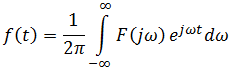 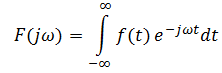 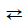 73
Matematikai alapok
Laplace transzformáció
A Fourier transzformált csak akkor létezik ha az f(t) időfüggvény abszolút integrálható
Ez korlátozza használatát
A Laplace transzformációval ez a korlátozás feloldható
Egy időtartománybeli jel Laplace transzformált a jel komplex frekvenciatartománybeli reprezentációja
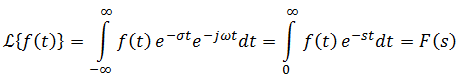 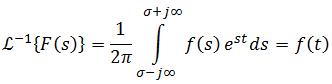 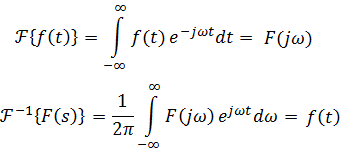 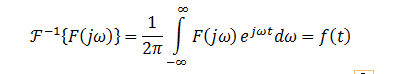 74
Matematikai alapok
Laplace transzformáció
Néhány fontosabb jel Laplace transzformáltja
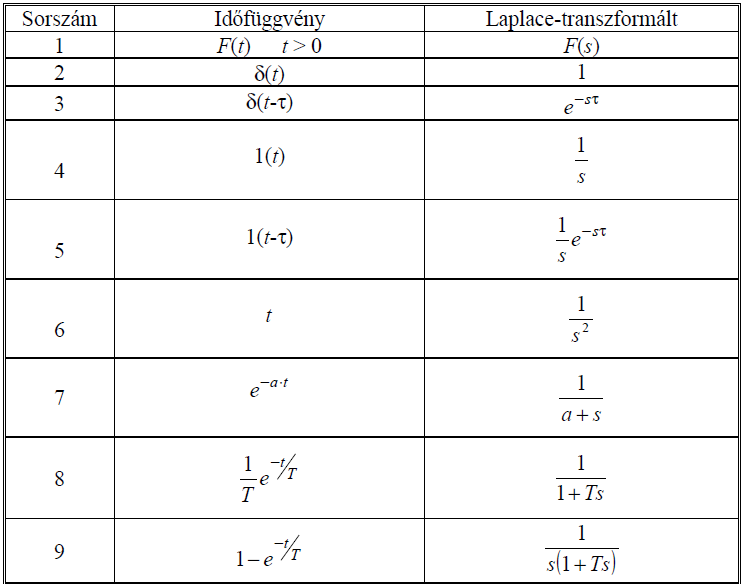 75
Matematikai alapok
Laplace transzformáció
Néhány fontosabb jel Laplace transzformáltja
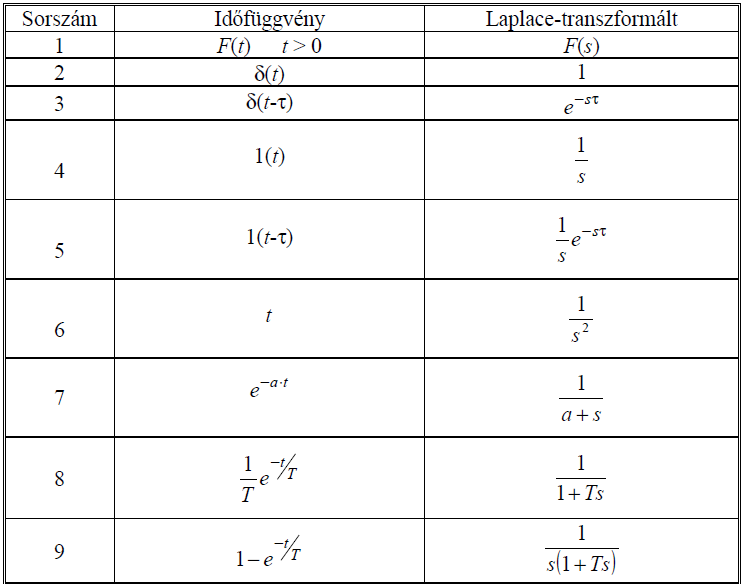 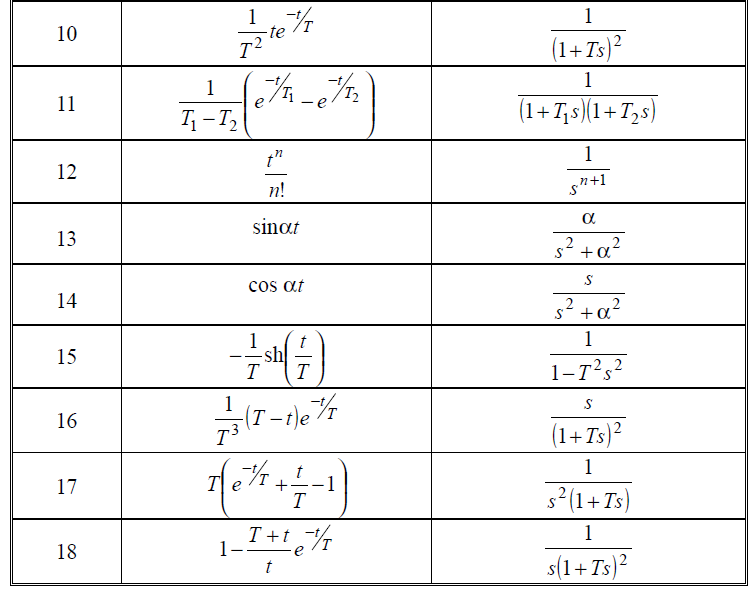 76
Matematikai alapok
Laplace transzformáció
Műveleti szabályok
Differenciálás


Belépő jel esetén f(t<+0) = 0



Differenciálás a komplex frekvenciatartományban


Integrálás



Eltolási tételek
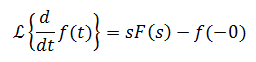 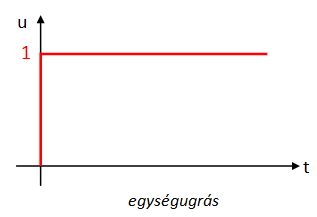 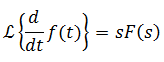 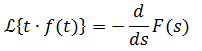 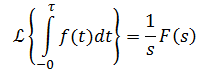 Linearitás
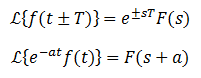 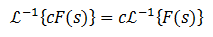 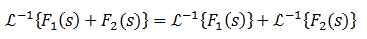 77
Matematikai alapok
Laplace transzformáció
Műveleti szabályok
Belépő jelek konvolúciója



Racionális törtfüggvény inverz transzformáltja
Ha egy Laplace transzformált racionális törtfüggvény alakra hozható, akkor részlettörtekre bontható
Tagonként az időtartományba transzformálható
Ha a D(s) nevező gyökei egyszeresek 






Ha a nevező gyökei között vannak többszörös gyökök
a gyökhöz részlettörtekre bontáskor a multiplicitásával egyező számú részlettört tartozik
Pl. ha a j-edik gyök k-szoros
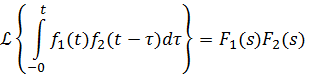 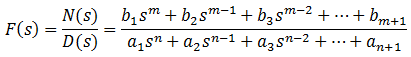 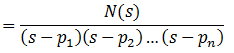 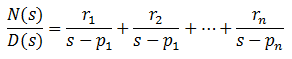 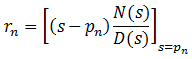 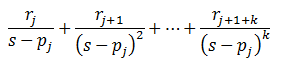 78
Állapotegyenlet
Példarendszerek frekvenciatartománybeli leírása
Terheletlen RC kör
Időtartománybeli leírás




Frekvenciatartománybeli leírás Laplace transzformációval








Kérdés 1: hogyan változik a rendszer kimenete a bemenő jel és az állapotváltozó kezdeti értékének függvényében?
Kérdés 2: hogyan változik az állapotváltozó a bemenő jel függvényében?
A kimeneti jel változása ebből és a kimeneti egyenletből meghatározható
Meg kell oldani a differenciál egyenletet
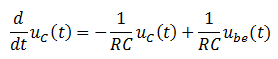 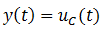 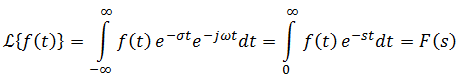 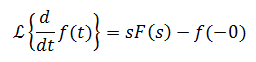 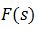 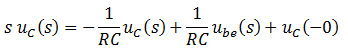 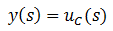 79
Állapotegyenlet
Példarendszerek frekvenciatartománybeli leírása
Terheletlen RC kör
Állapotegyenlet megoldása az időtartományban



Lineáris állandó együtthatós elsőrendű differenciál egyenlet megoldása




Egységugrás bemenő jelet feltételezve
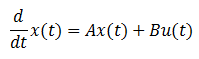 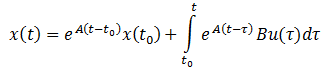 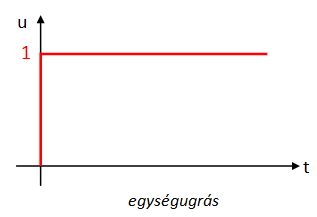 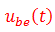 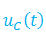 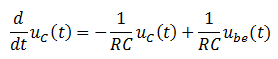 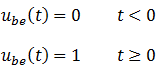 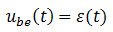 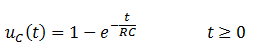 80
Állapotegyenlet
Példarendszerek frekvenciatartománybeli leírása
Terheletlen RC kör
Állapotegyenlet megoldása a frekvenciatartományban
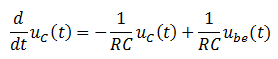 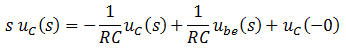 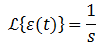 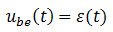 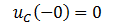 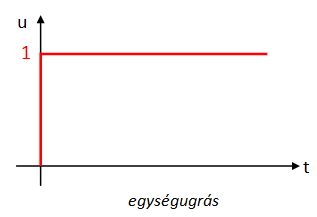 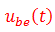 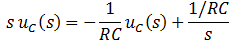 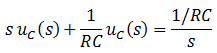 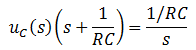 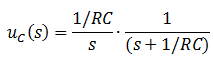 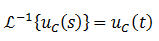 81
Állapotegyenlet
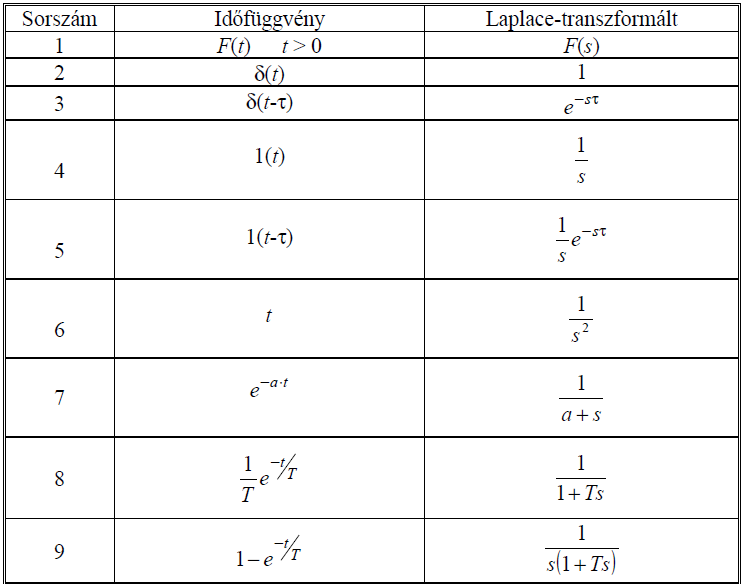 Példarendszerek frekvenciatartománybeli leírása
Terheletlen RC kör
Ha egy Laplace transzformált racionális törtfüggvény alakra hozható, akkor részlettörtekre bontható
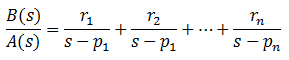 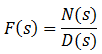 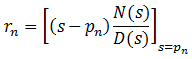 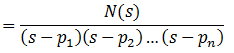 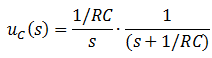 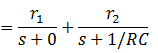 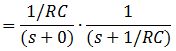 A rendszer pólusai:
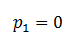 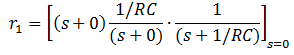 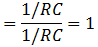 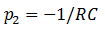 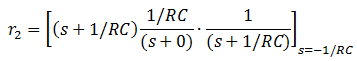 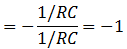 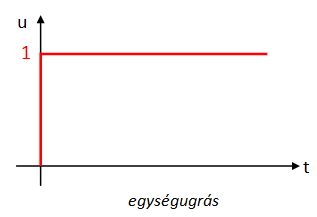 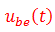 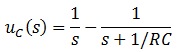 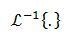 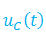 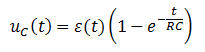 82
Állapotegyenlet
Példarendszerek frekvenciatartománybeli leírása
DC motor
Időtartománybeli leírás






Frekvenciatartománybeli leírás Laplace transzformációval
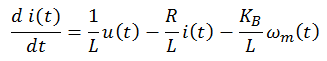 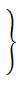 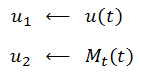 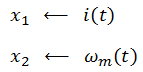 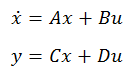 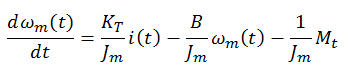 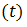 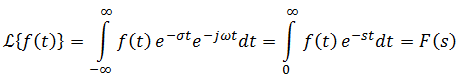 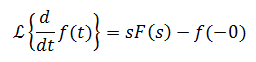 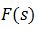 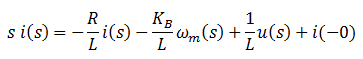 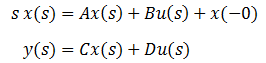 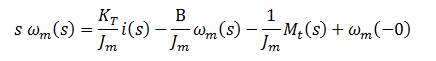 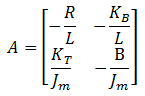 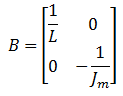 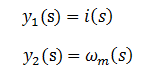 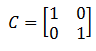 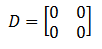 83
Állapotegyenlet
Példarendszerek frekvenciatartománybeli leírása
DC motor
Állapotegyenlet megoldása a frekvenciatartományban





Kérdés 2: hogyan változik az állapotváltozó a bemenő jel függvényében?
A kimeneti jel változása ebből és a kimeneti egyenletből meghatározható
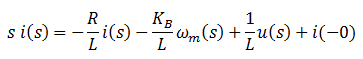 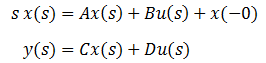 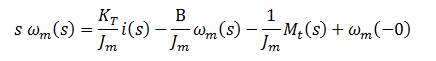 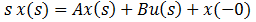 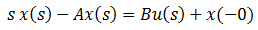 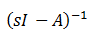 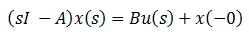 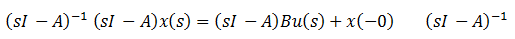 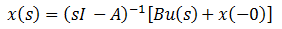 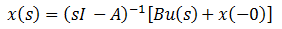 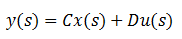 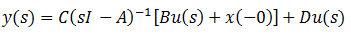 84
Állapotegyenlet
Példarendszerek frekvenciatartománybeli leírása
DC motor
Állapotegyenlet megoldása a frekvenciatartományban


Szétválasztható egy bemenő jeltől függő, és egy bemenő jeltől független, csak x(-0)-tól függő összetevőre 

A magára hagyott rendszer mozgása, saját mozgás
Ha a bemenő jel zérus: u(t) = 0, u(s) = 0




A rendszer gerjesztett mozgása
Ha x(-0) = 0
A rendszer tulajdonságainak vizsgálatakor általában elegendő ezt az esetet vizsgálni




A rendszer átviteli függvénye (mátrix)
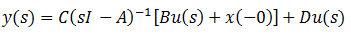 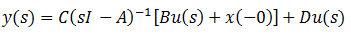 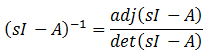 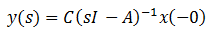 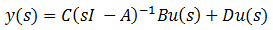 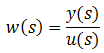 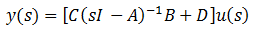 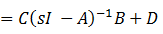 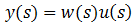 85
Állapotegyenlet
Példarendszerek frekvenciatartománybeli leírása
DC motor
Állapotegyenlet megoldása a frekvenciatartományban
  




A kimeneti jel a w(s) átviteli függvény és a bemeneti jel Laplace transzformáltjának ismeretében kiszámítható








Az inverz mátrix számításához szükség van a determinánsra és az adjungált mátrixra
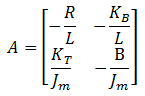 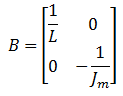 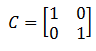 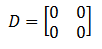 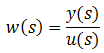 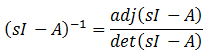 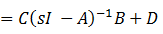 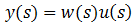 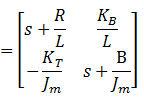 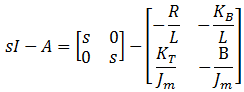 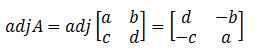 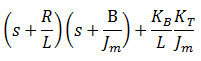 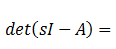 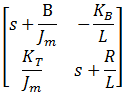 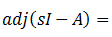 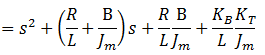 86
Állapotegyenlet
Példarendszerek frekvenciatartománybeli leírása
DC motor
Több bemenetű és/vagy több kimenetű rendszer esetén minden bemenet-kimenet kombinációhoz tartozik egy skalár (nem mátrix) átviteli függvény
Esetünkben 2 bemenet, 2 kimenet, 4 átviteli függvény
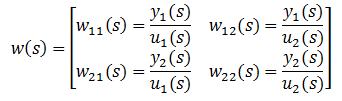 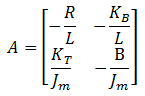 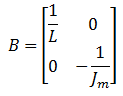 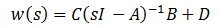 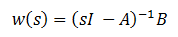 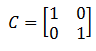 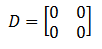 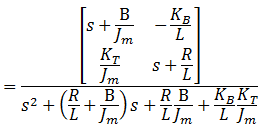 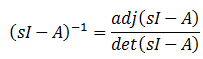 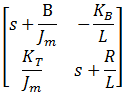 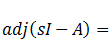 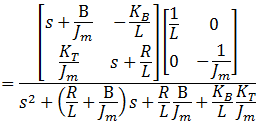 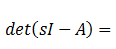 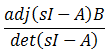 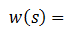 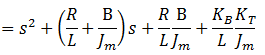 87
Állapotegyenlet
Példarendszerek frekvenciatartománybeli leírása
DC motor
Több bemenetű és/vagy több kimenetű rendszer esetén minden bemenet-kimenet kombinációhoz tartozik egy skalár (nem mátrix) átviteli függvény
Esetünkben 2 bemenet, 2 kimenet, 4 átviteli függvény
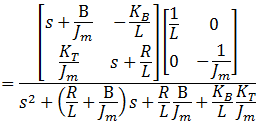 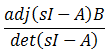 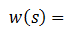 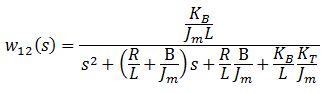 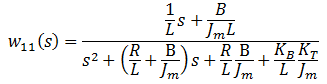 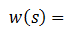 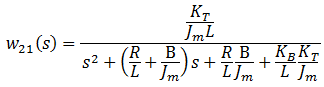 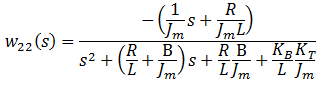 88
Állapotegyenlet
Példarendszerek frekvenciatartománybeli leírása
DC motor
Több bemenetű és/vagy több kimenetű rendszer esetén minden bemenet-kimenet kombinációhoz tartozik egy skalár (nem mátrix) átviteli függvény
Esetünkben 2 bemenet, 2 kimenet, 4 átviteli függvény
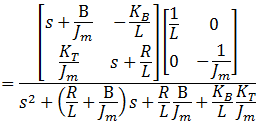 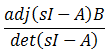 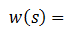 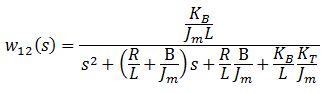 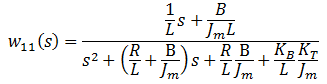 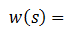 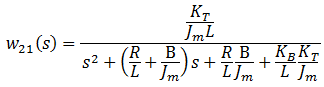 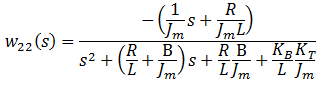 89
Állapotegyenlet
Példarendszerek frekvenciatartománybeli leírása
DC motor
Több bemenetű és/vagy több kimenetű rendszer esetén minden bemenet-kimenet kombinációhoz tartozik egy skalár (nem mátrix) átviteli függvény
Esetünkben 2 bemenet, 2 kimenet, 4 átviteli függvény
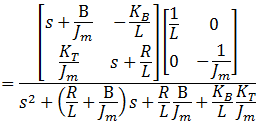 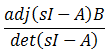 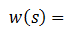 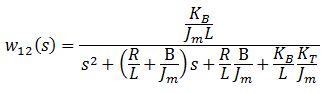 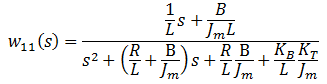 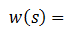 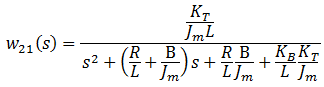 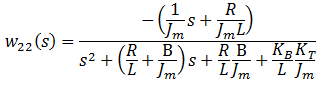 90
Állapotegyenlet
Példarendszerek frekvenciatartománybeli leírása
DC motor
Több bemenetű és/vagy több kimenetű rendszer esetén minden bemenet-kimenet kombinációhoz tartozik egy skalár (nem mátrix) átviteli függvény
Esetünkben 2 bemenet, 2 kimenet, 4 átviteli függvény
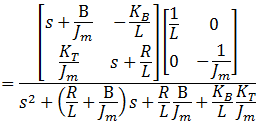 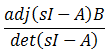 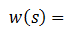 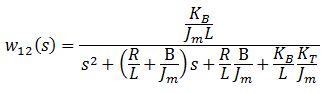 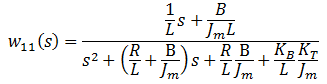 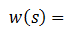 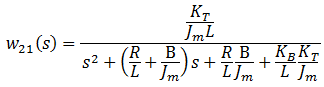 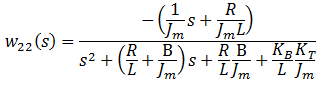 91
Állapotegyenlet
Példarendszerek frekvenciatartománybeli leírása
MIMO rendszer esetén
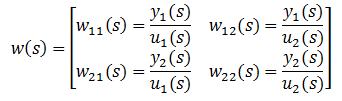 .
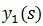 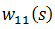 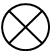 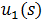 .
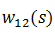 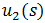 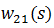 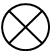 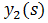 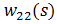 92
Állapotegyenlet
Példarendszerek frekvenciatartománybeli leírása
DC motor
Az átviteli függvények ismeretében tetszőleges bemenő jelre kiszámíthatjuk a kimeneti jel időfüggvényét
Ismerni kell a bemenő jel Laplace transzformáltját


Impulzusválasz (impulse response), súlyfüggvény w(t)
Egységimpulzus bemeneti jel esetén: u1(t) = d(t)







Egységugrás-válasz (step response), átmeneti függvény v(t)
Egységugrás bemeneti jel esetén: u1(t) = e(t)
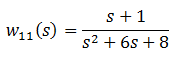 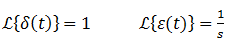 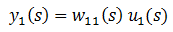 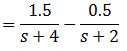 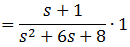 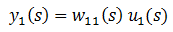 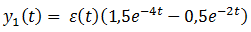 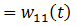 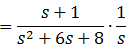 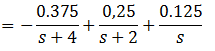 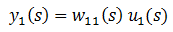 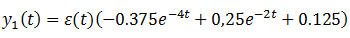 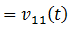 93
Állapotegyenlet
Példarendszerek frekvenciatartománybeli leírása
DC motor
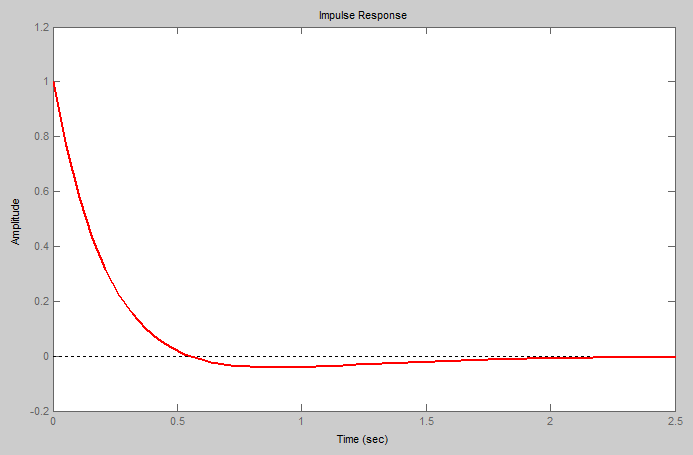 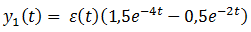 94
Állapotegyenlet
Példarendszerek frekvenciatartománybeli leírása
DC motor
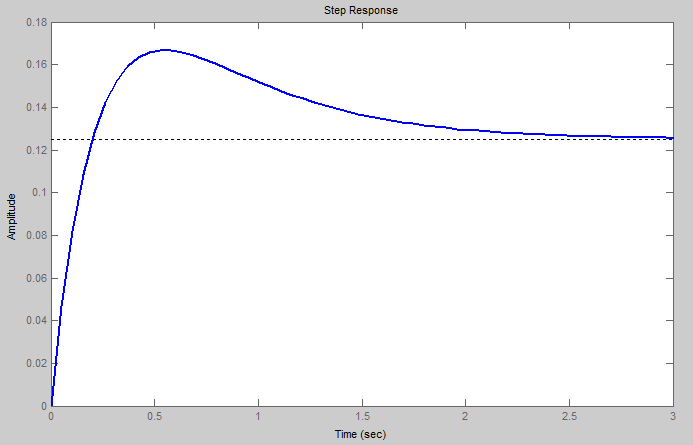 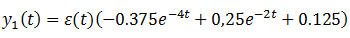 95
Állapotegyenlet
Gyakorló feladatok
Komplex amplitúdó
Fourier transzformáció
Laplace transzformáció, inverz Laplace transzformáció
Dinamikus rendszerek
96